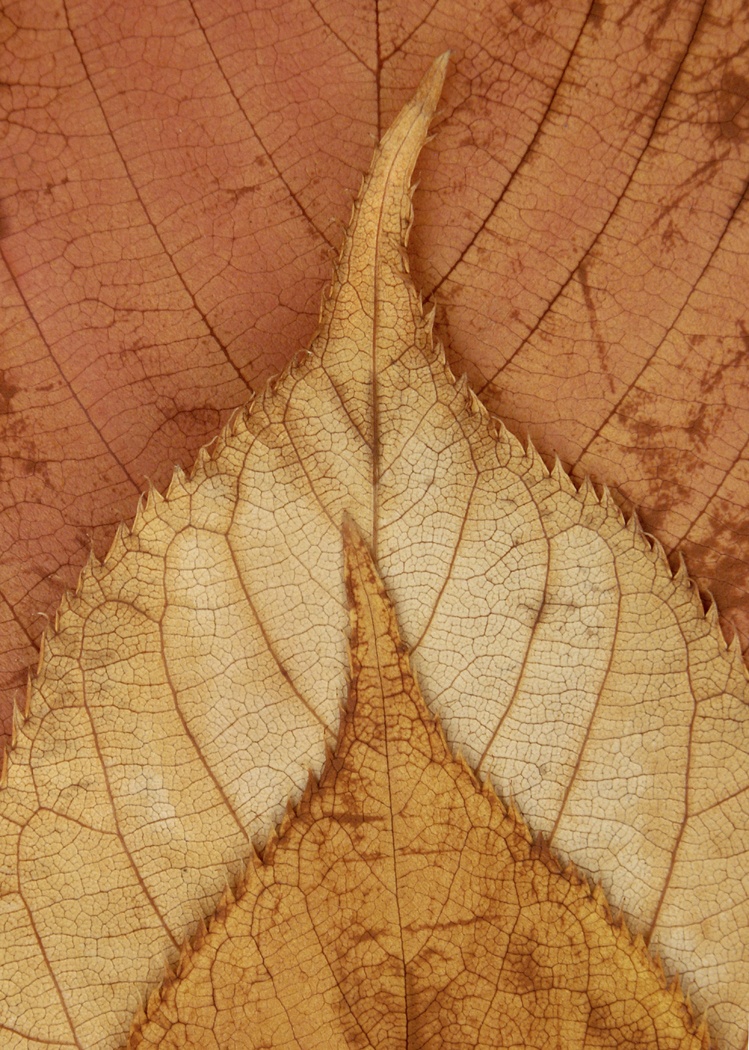 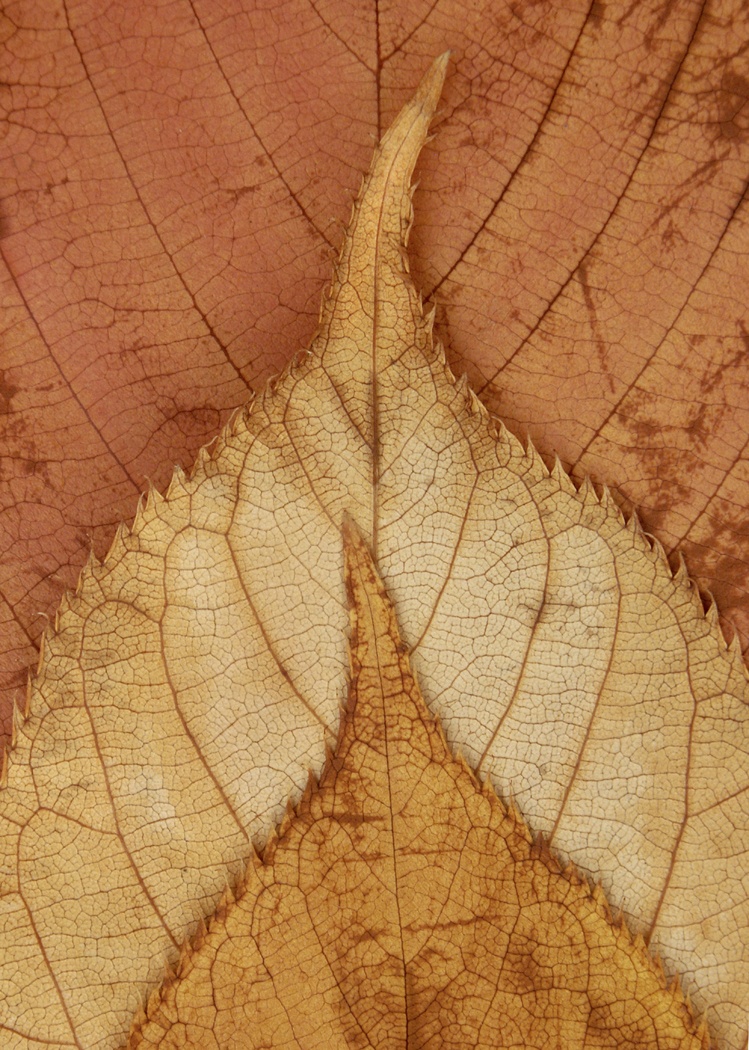 Харківська загальноосвітня школа І – ІІІ ступенів №35 Харківської міської ради Харківської області
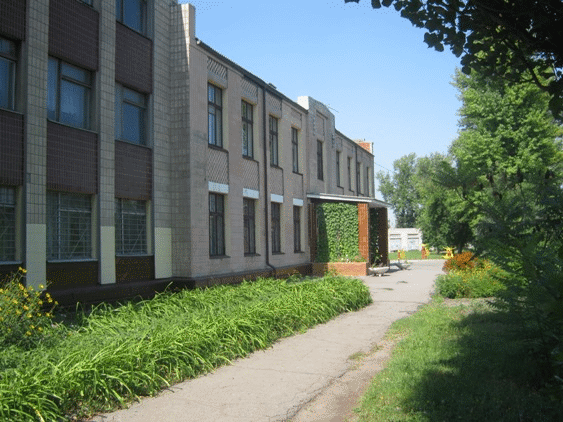 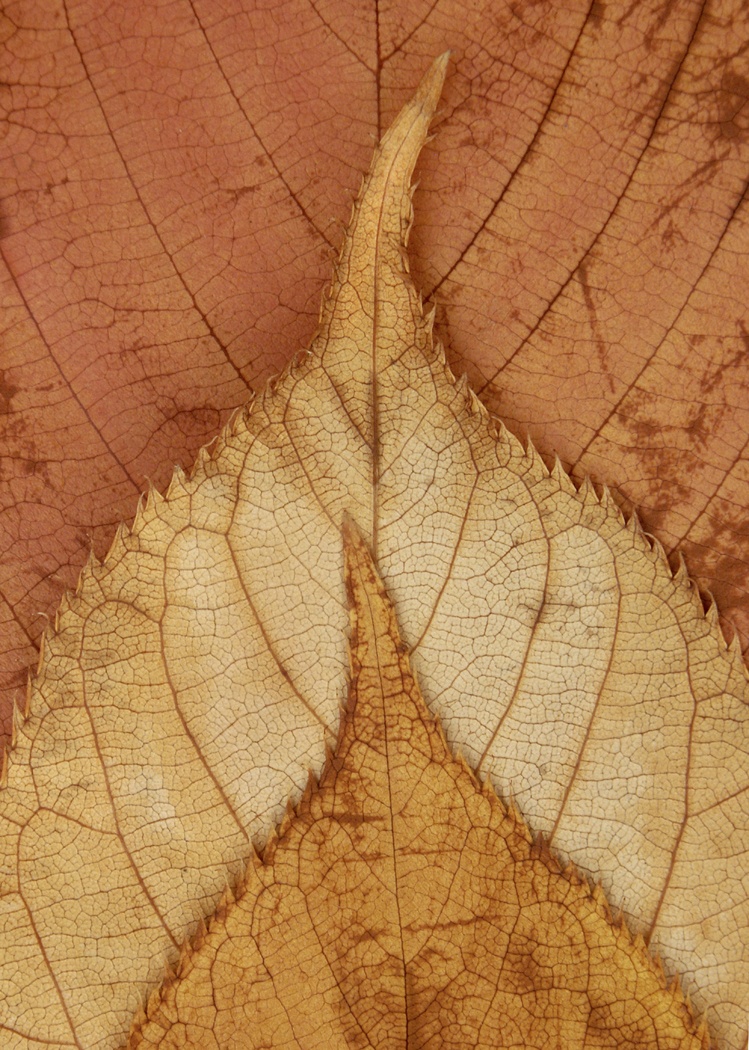 Проблема, над якою працює шкільне методичне об’єднання вчителів початкових класів
 у 2012-2013н.р.
«Урок – ключовий момент в роботі школи по забезпеченню якості освіти»
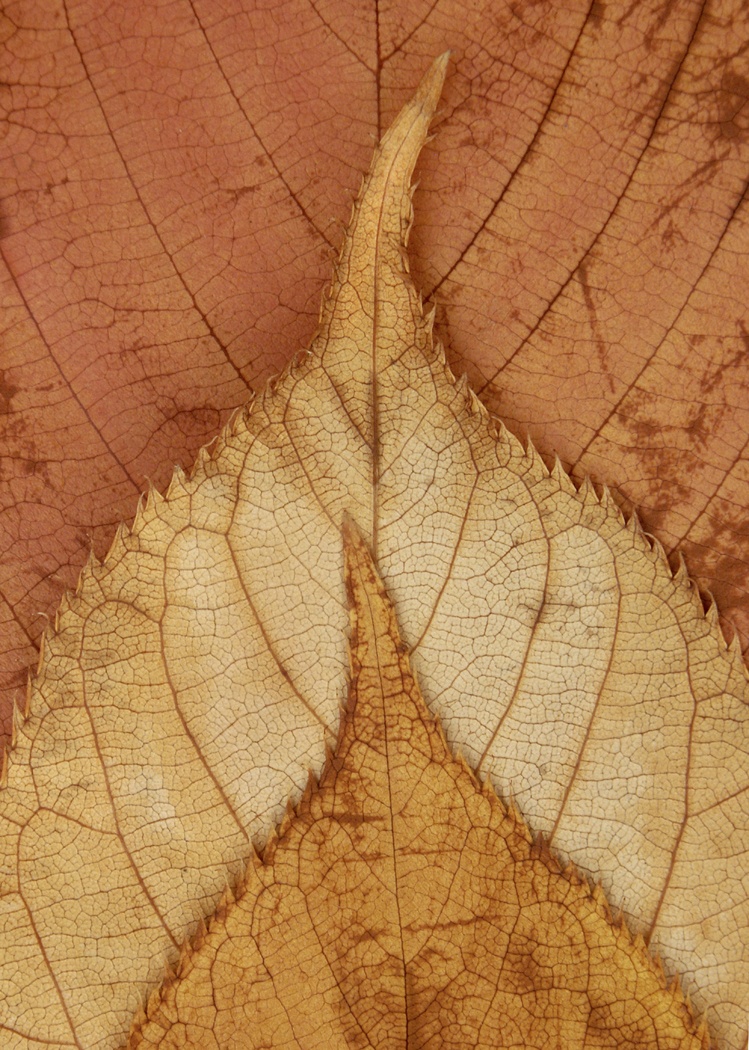 Впровадження Державного стандарту початкової загальної освіти
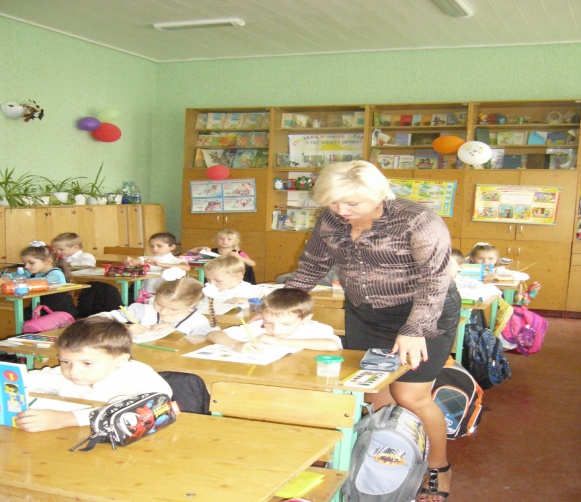 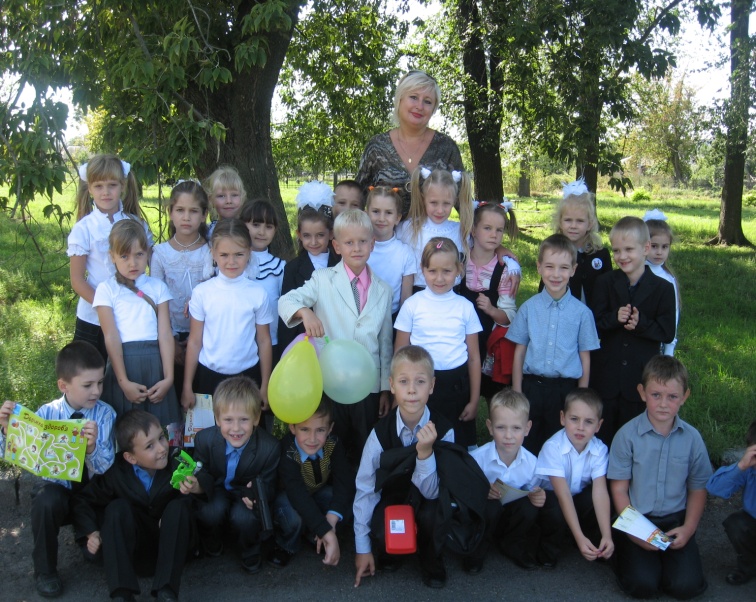 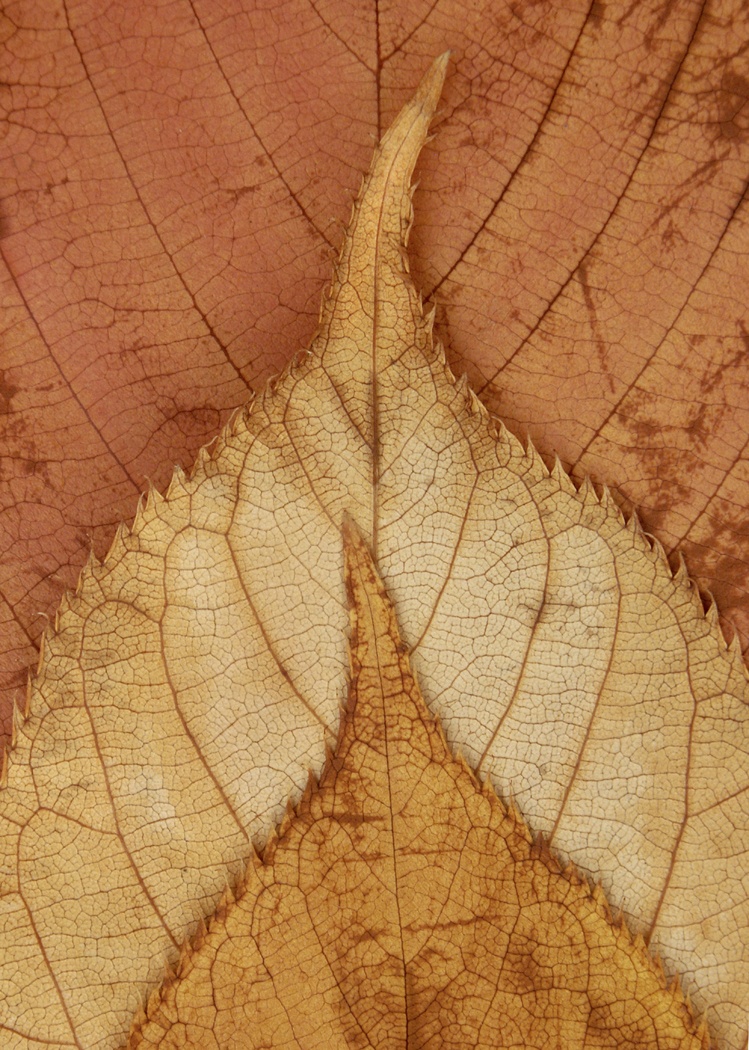 Ігрові куточки
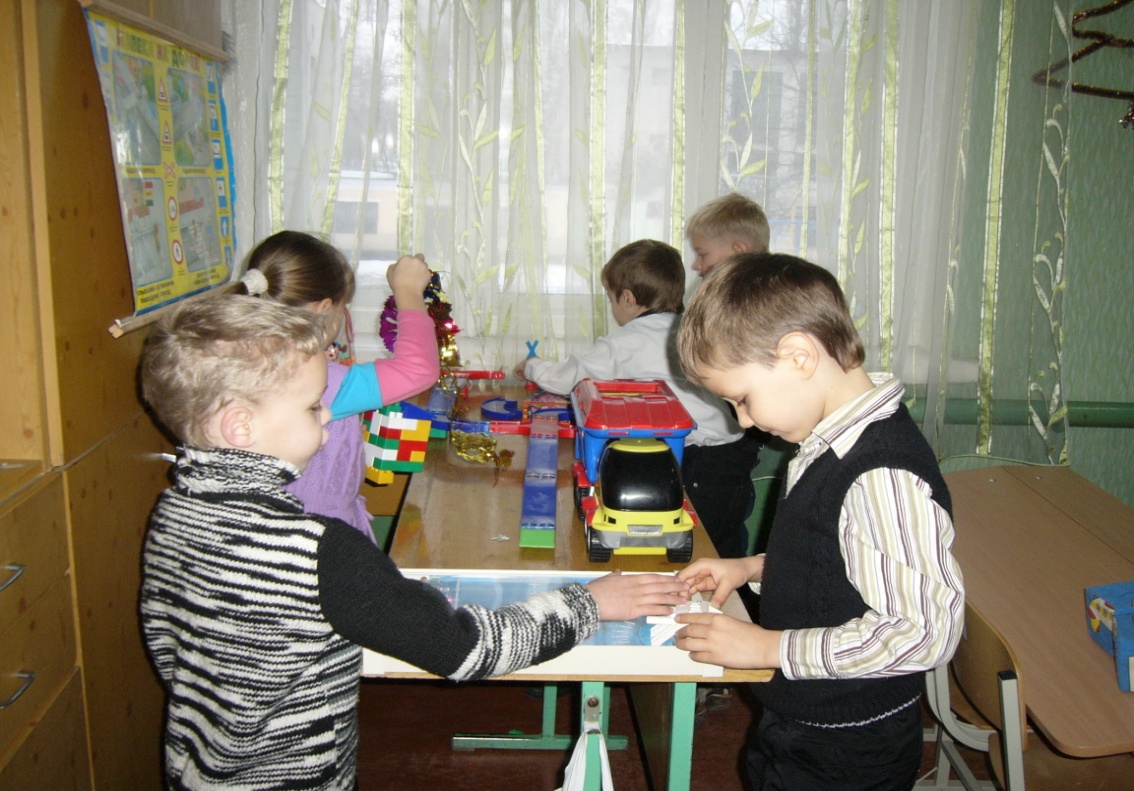 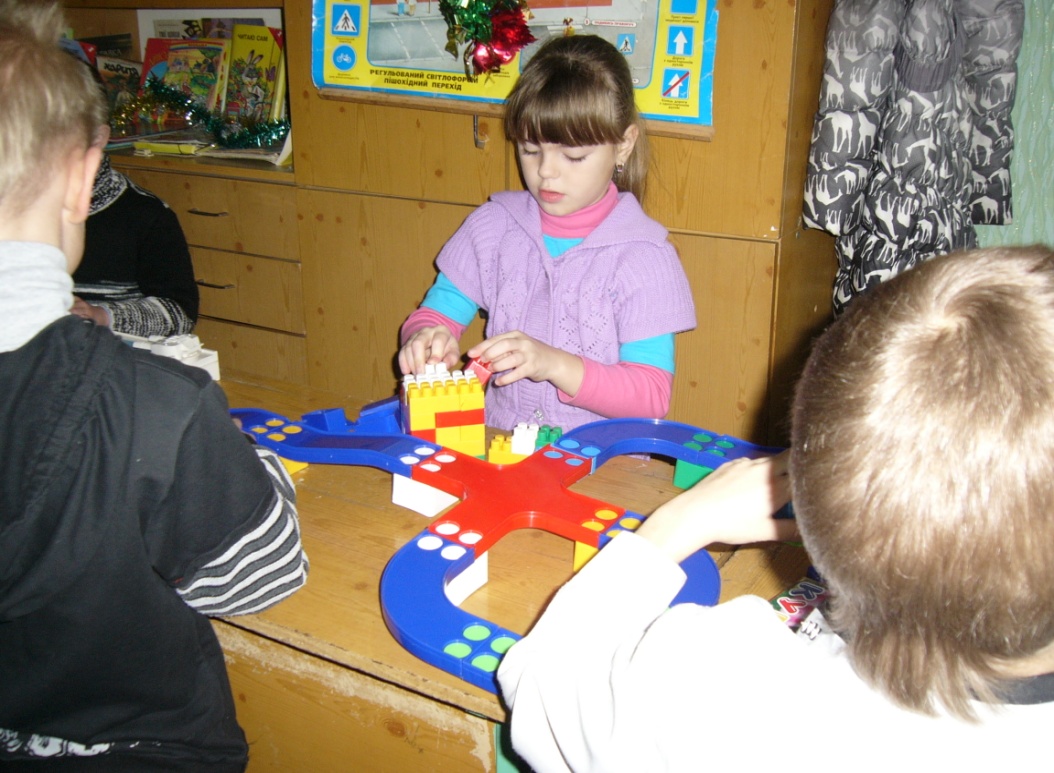 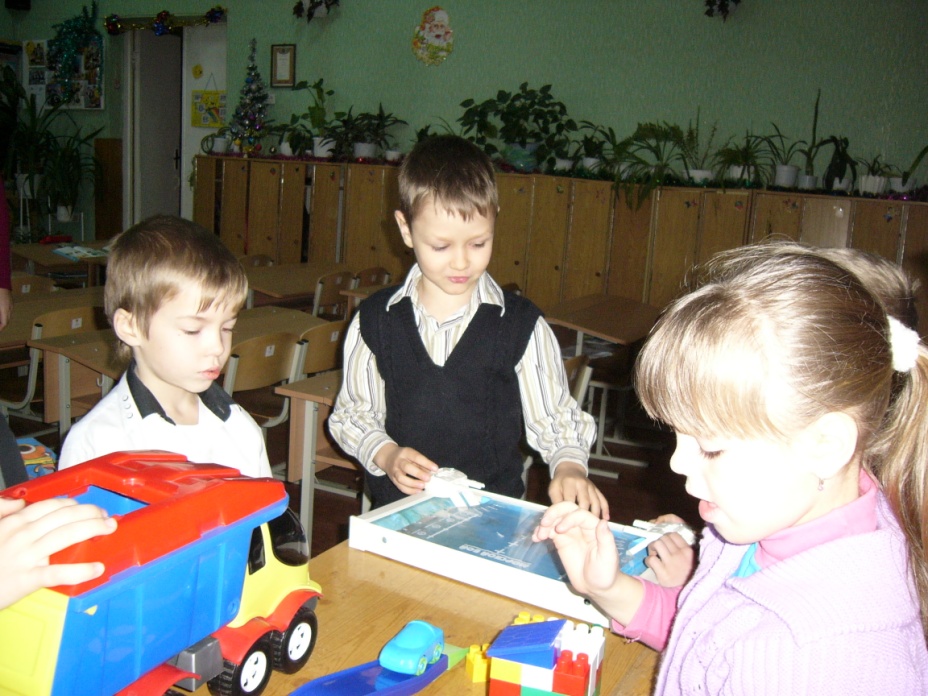 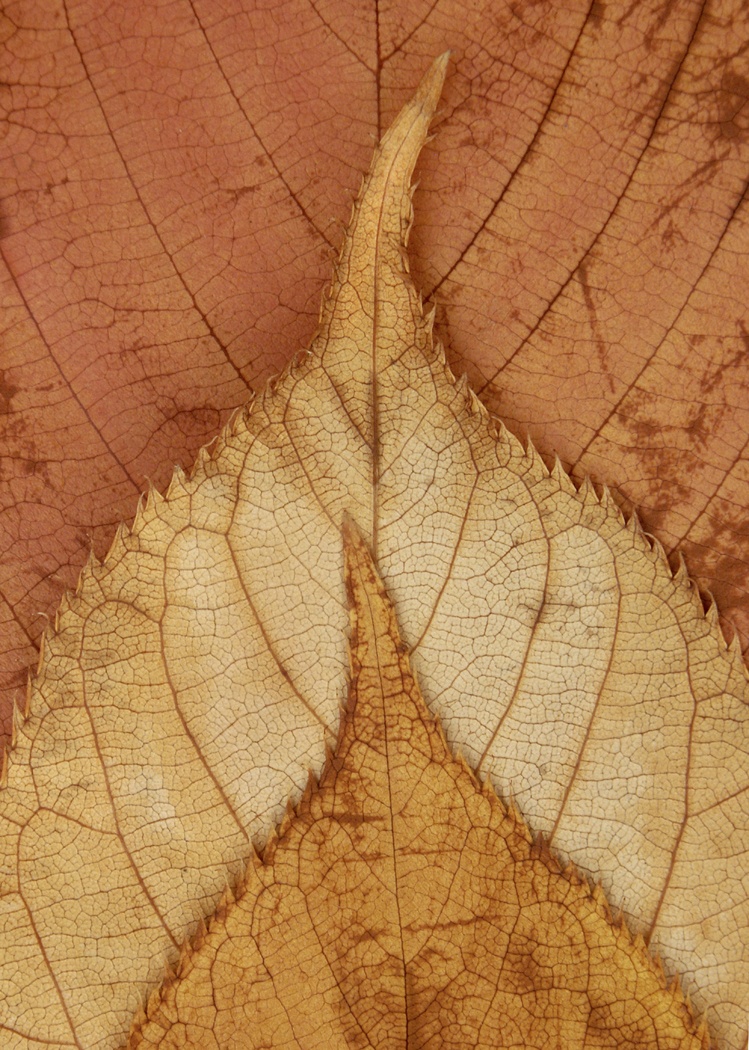 На п'ятнадцятій  хвилині уроку проводиться фізкультхвилинка
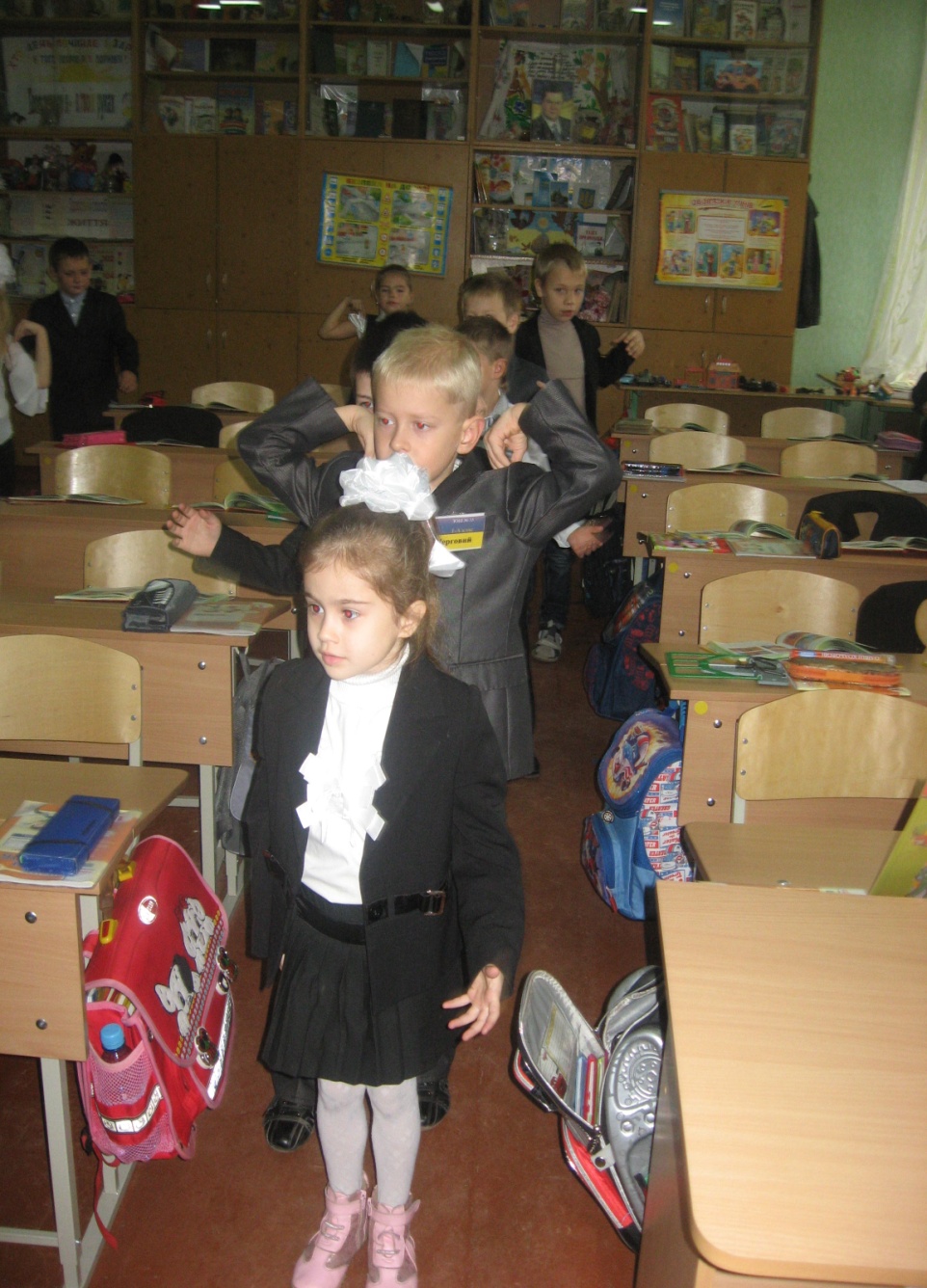 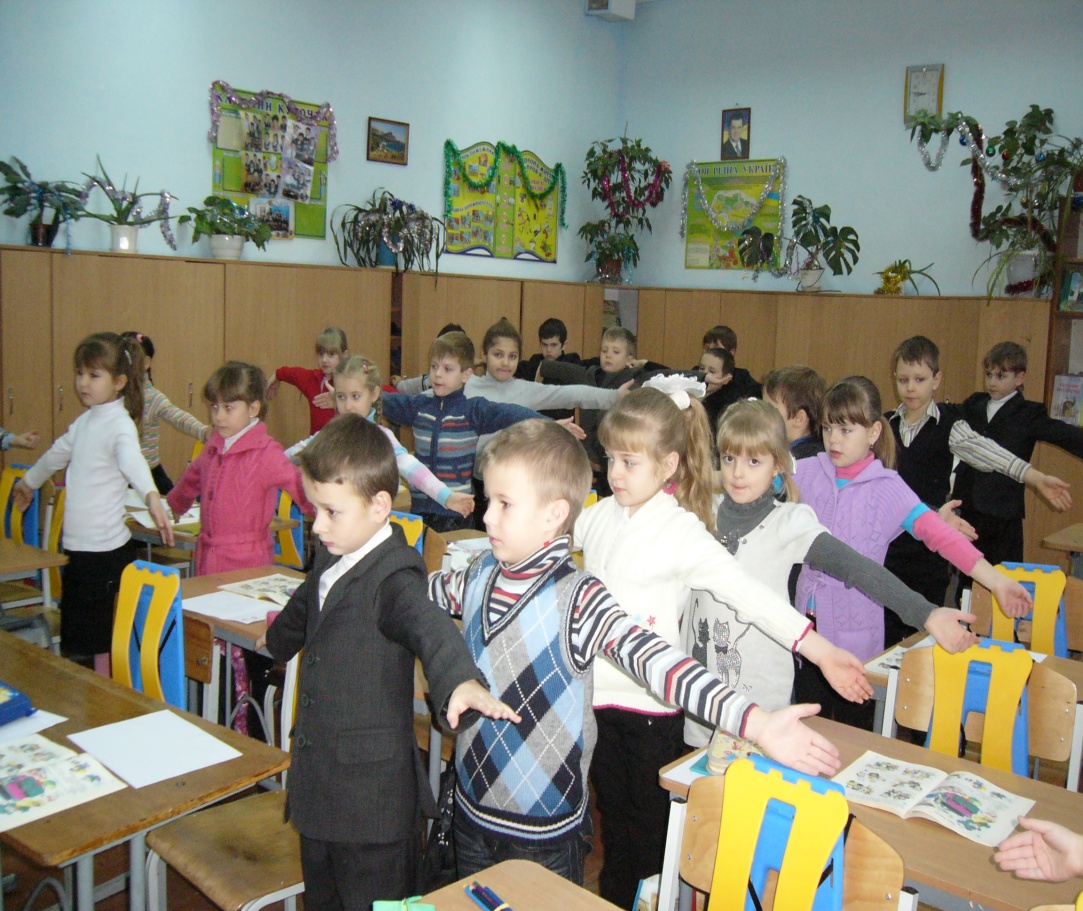 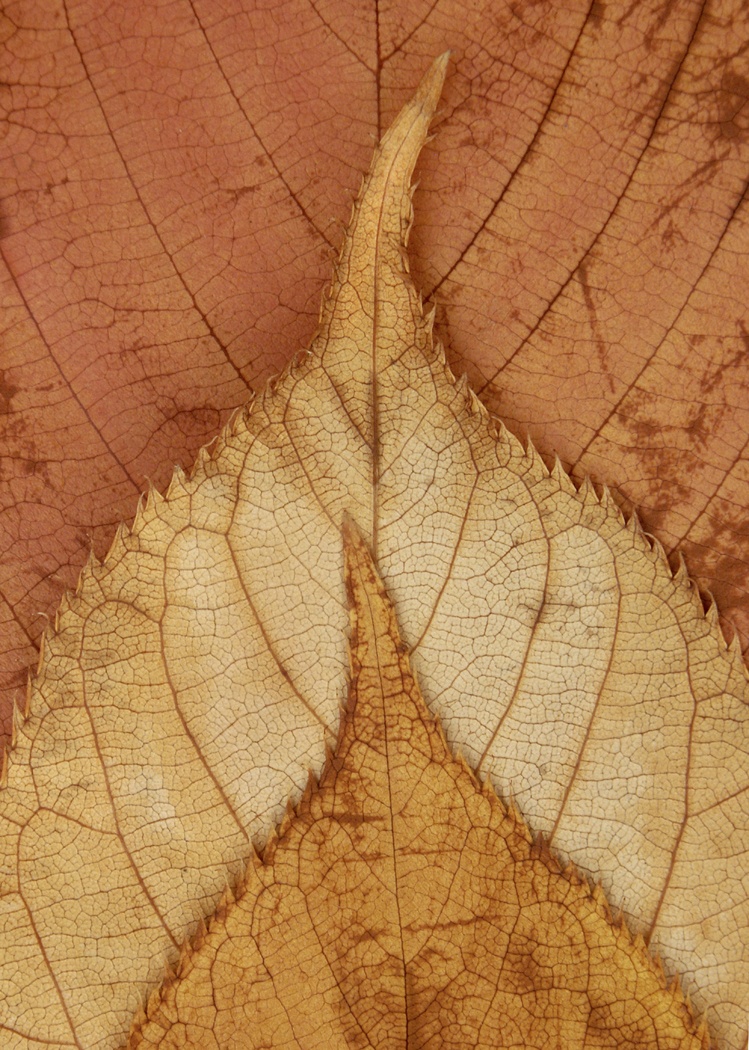 На першій перерві кожного дня першокласники п'ють корисне молоко
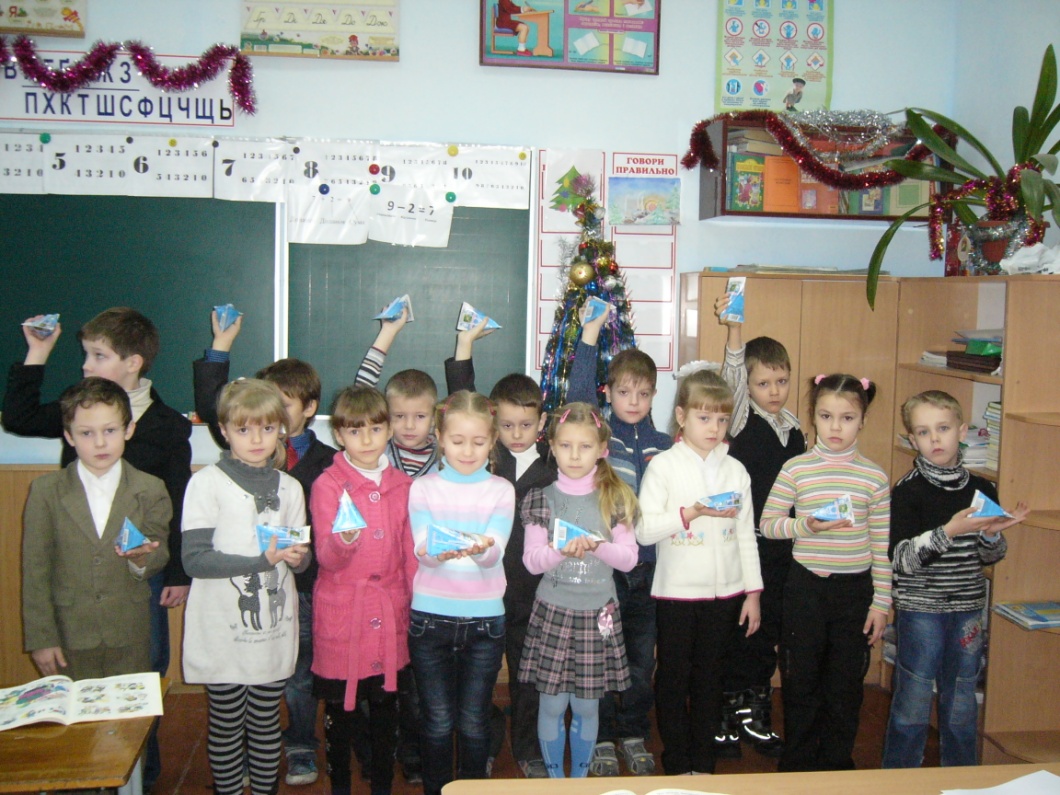 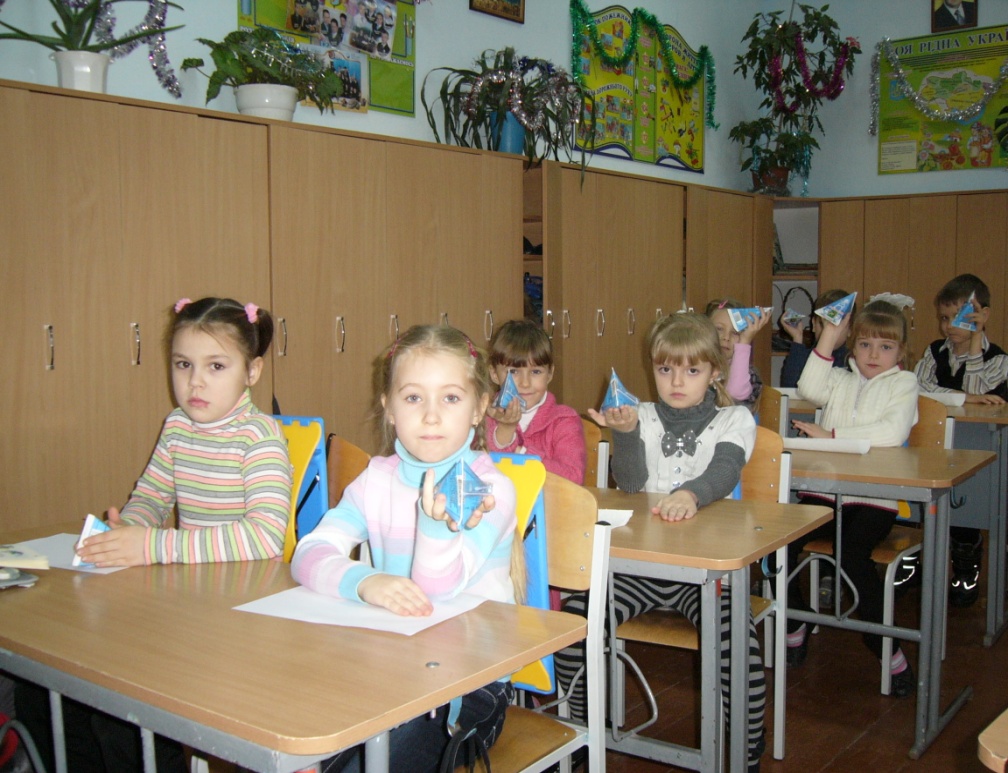 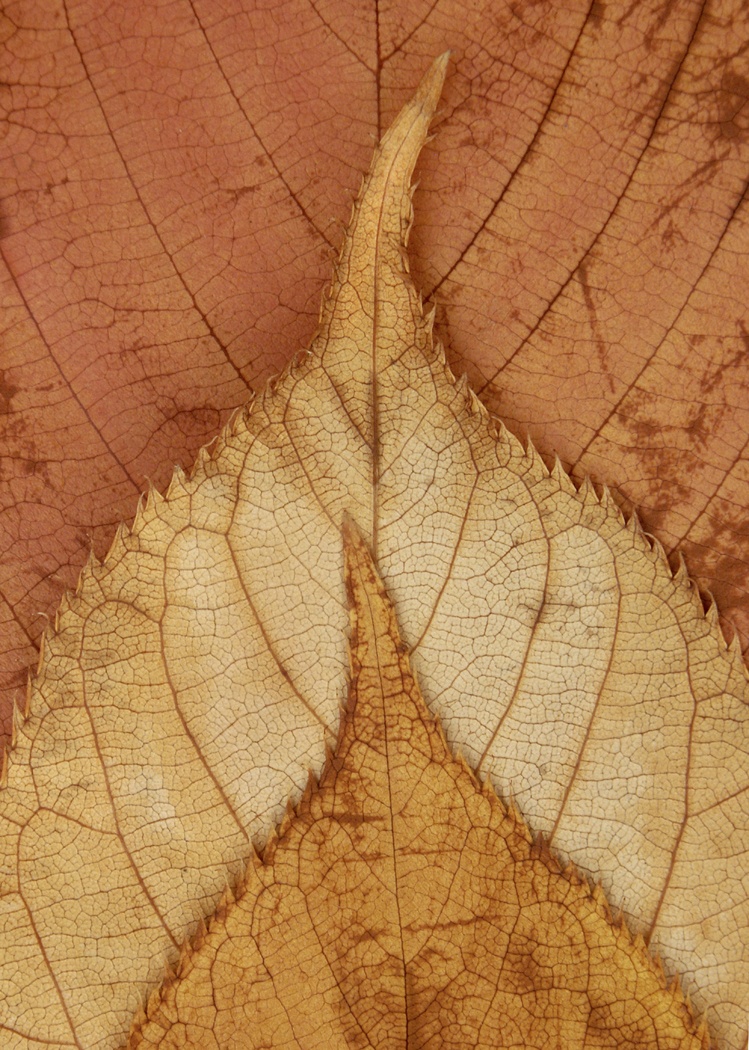 З 2003 року школа входить до мережі  Шкіл сприянню здоров’я
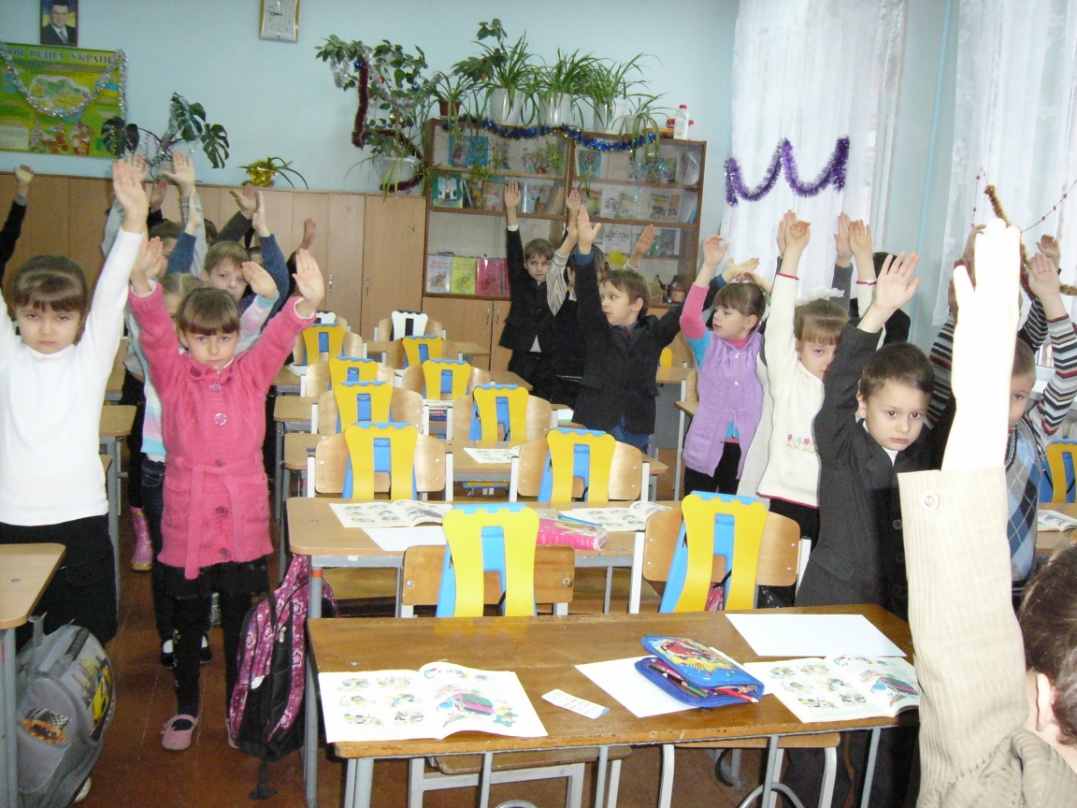 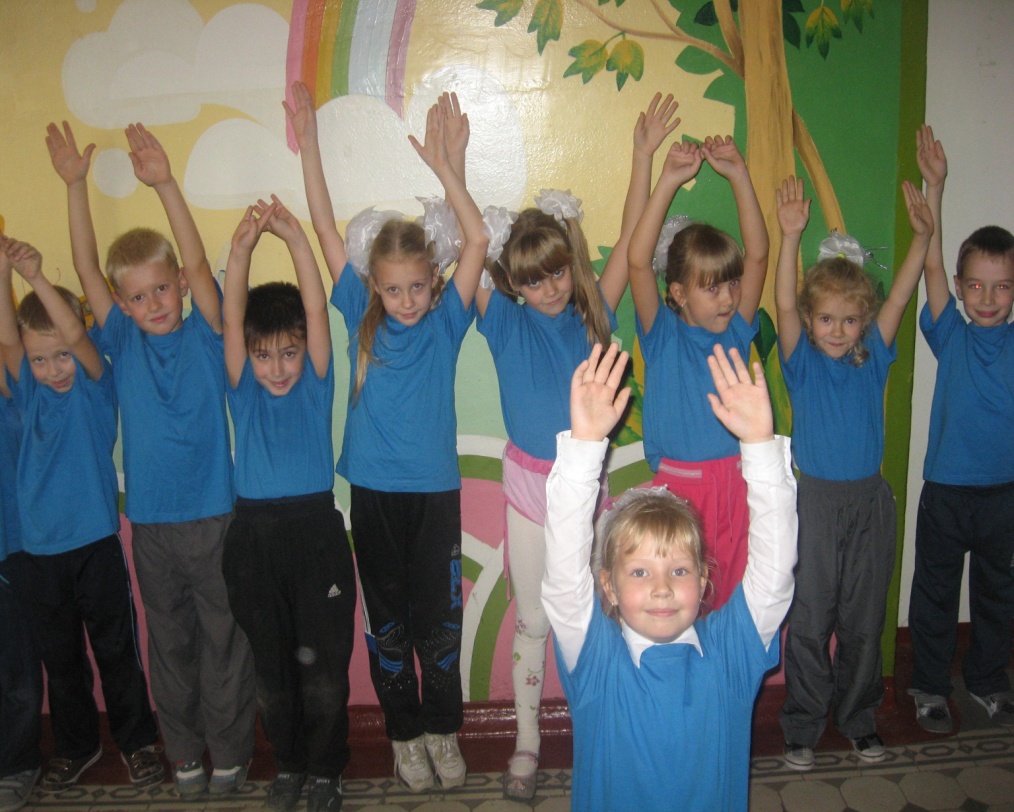 Тренажери “Master Spin”
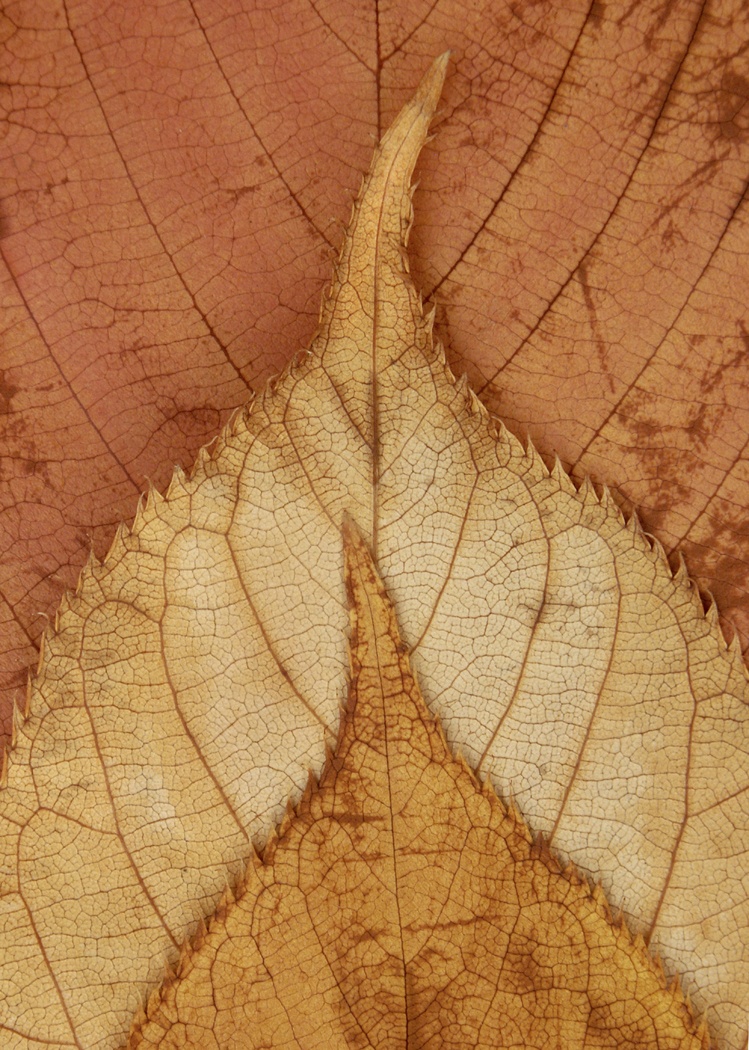 Використання ІКТ на уроках 
школи  І ступеня
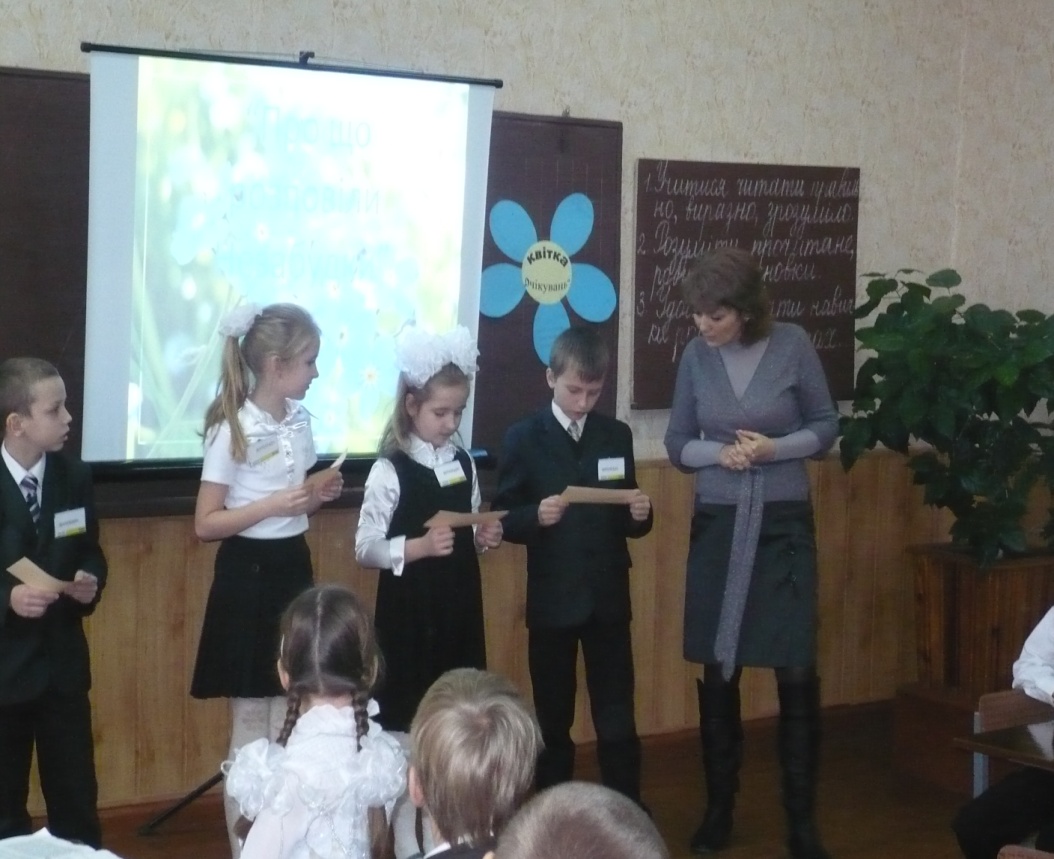 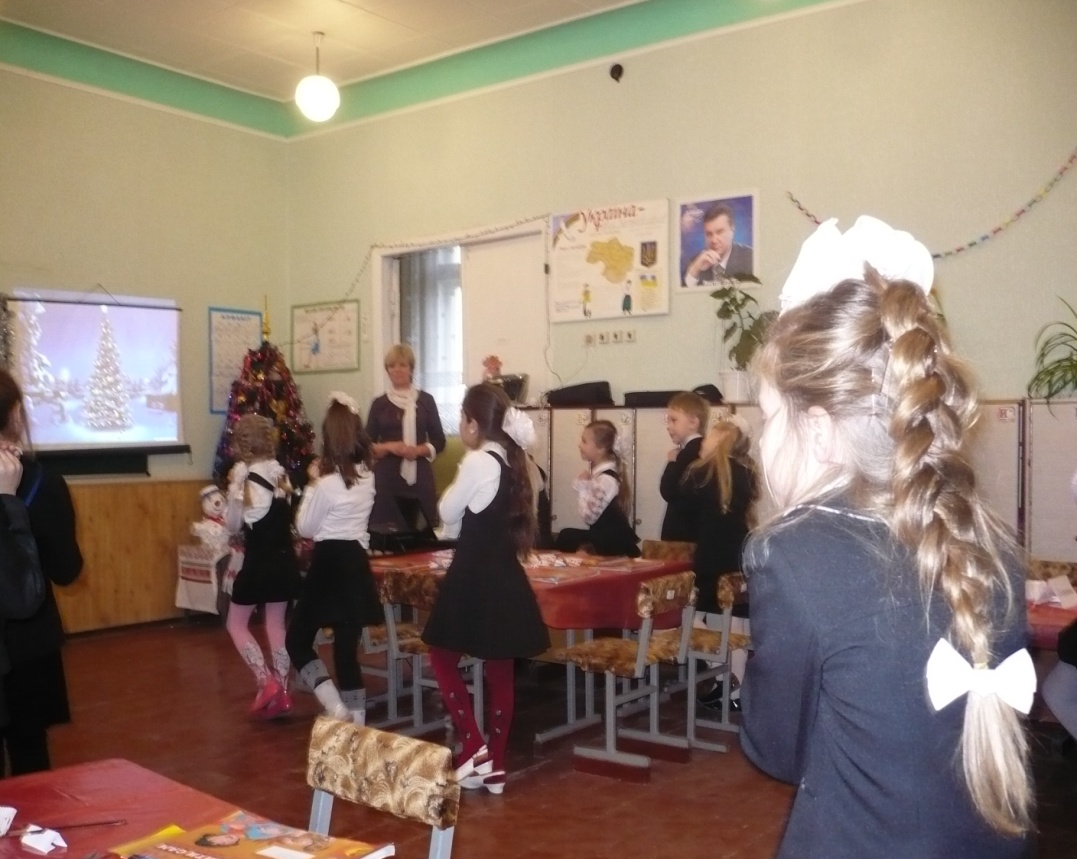 Урок трудового навчання: технічна і художня праця 
в 2 – А класі
Вчитель: Л.Ф. Таряник
Урок українського читання
в 3 – А класі
Вчитель :  А.А. Сіренко
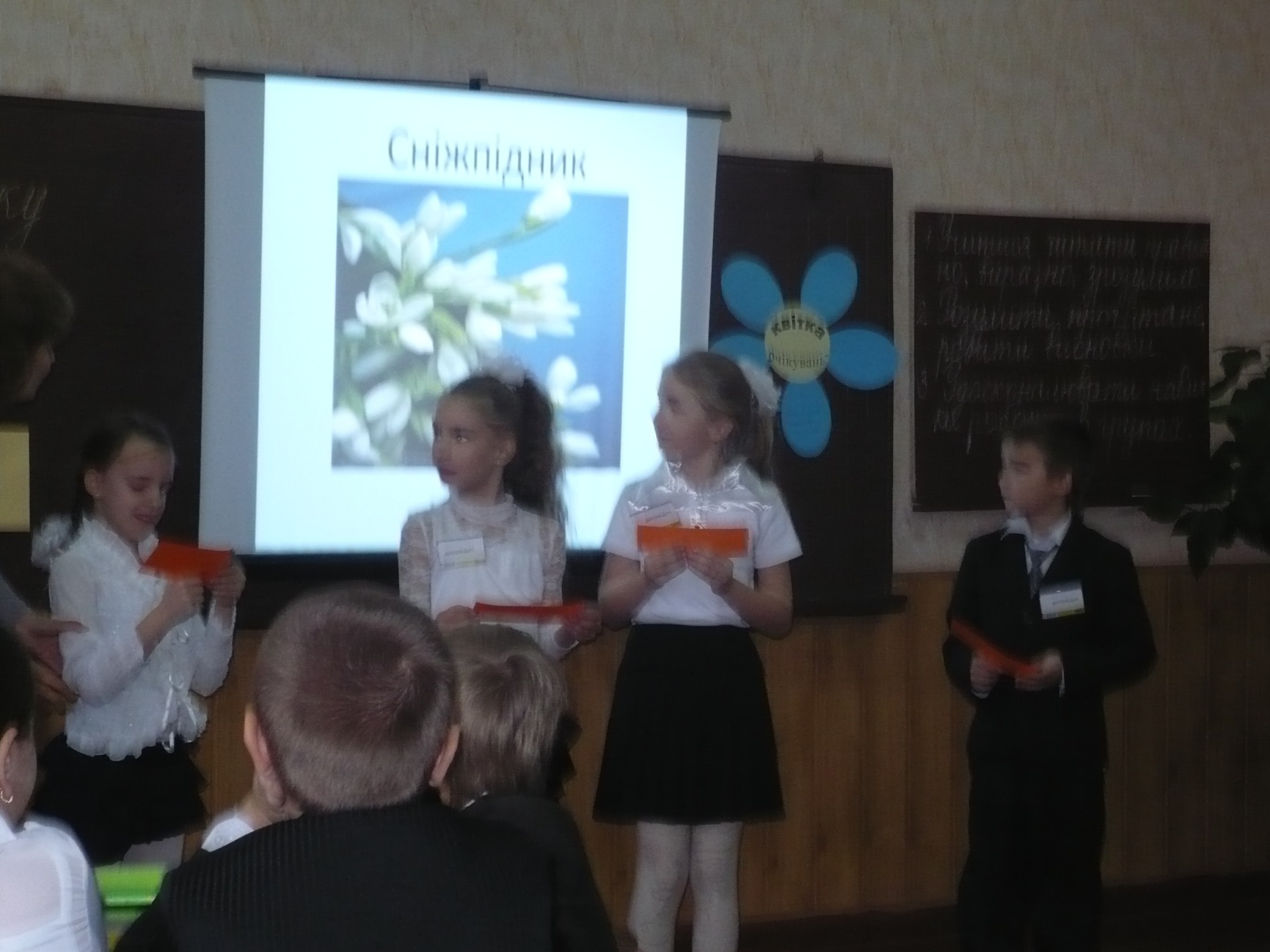 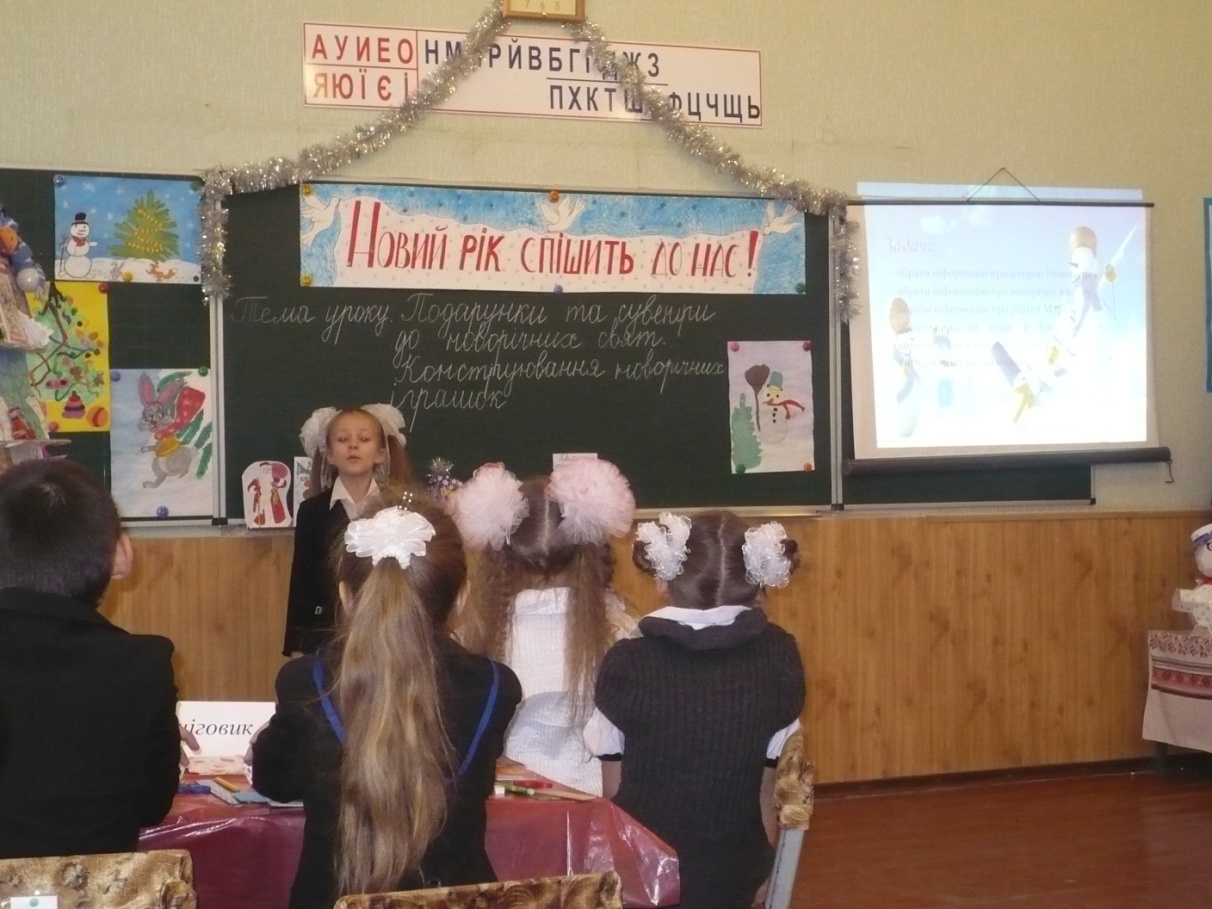 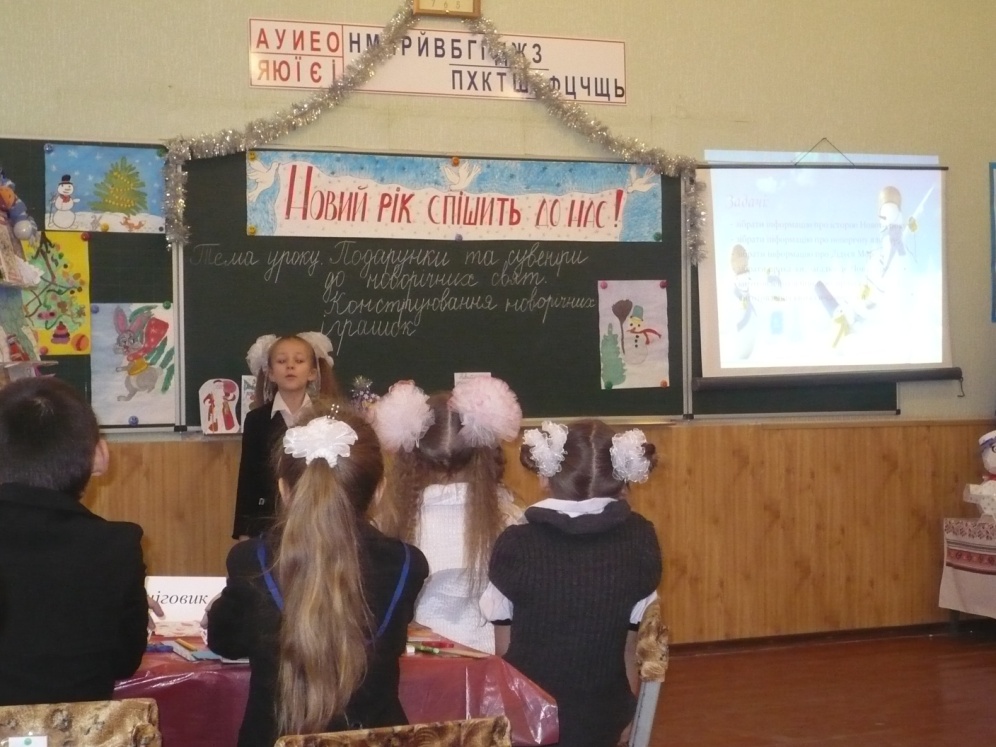 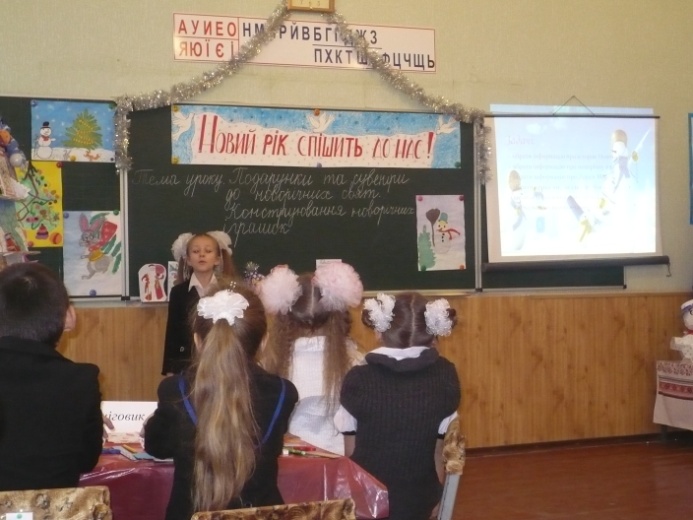 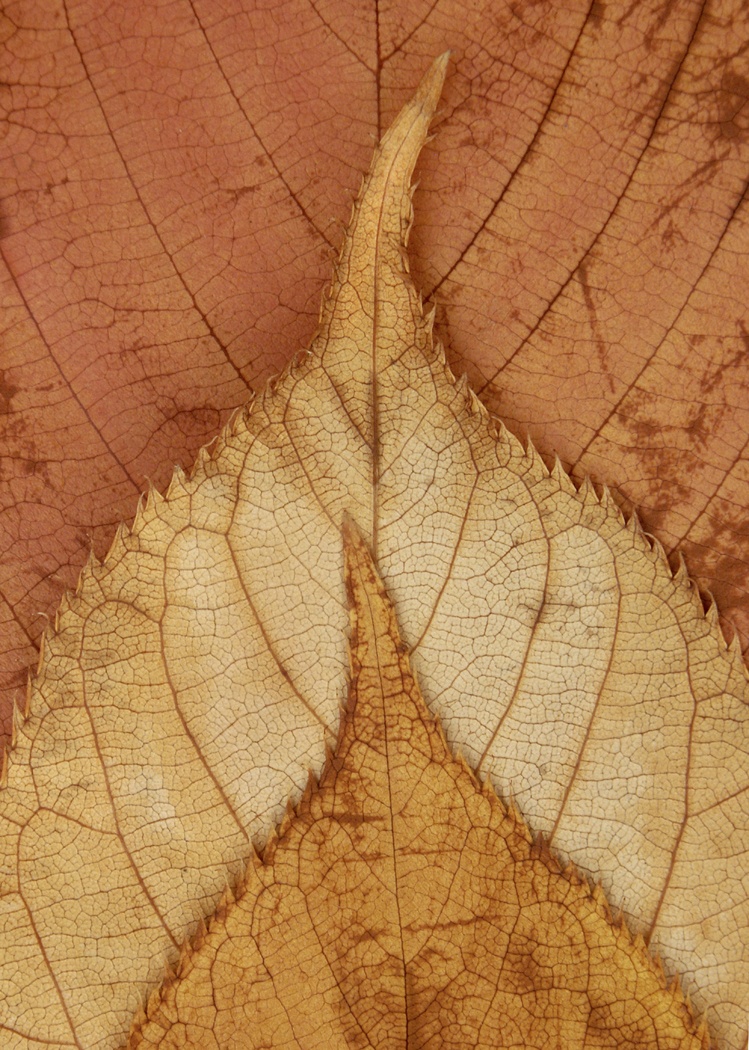 Нестандартні форми роботи на уроках
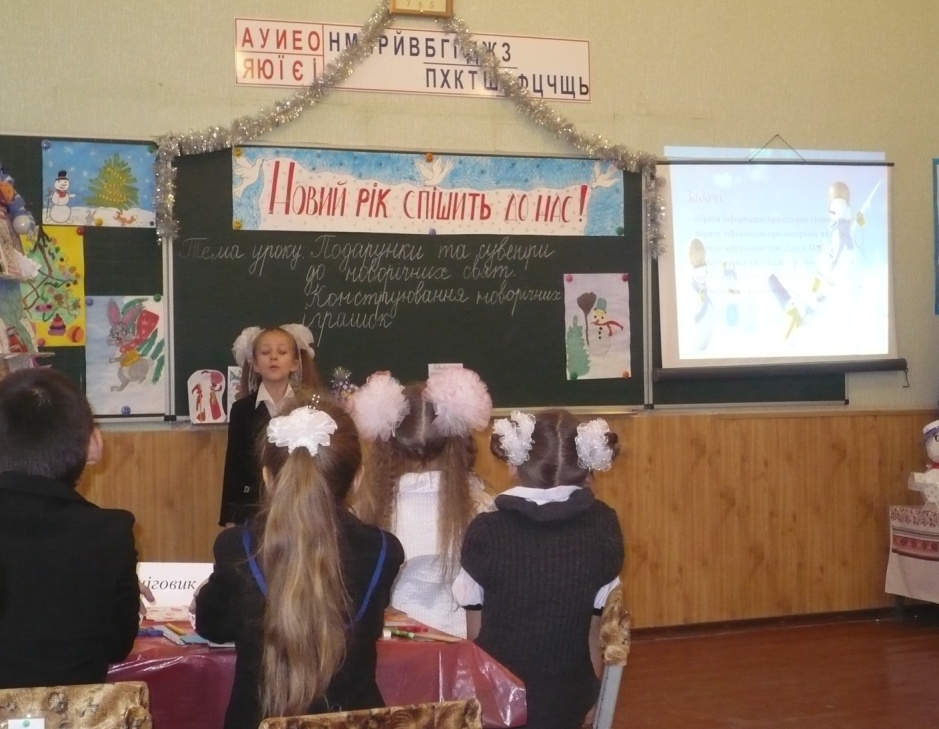 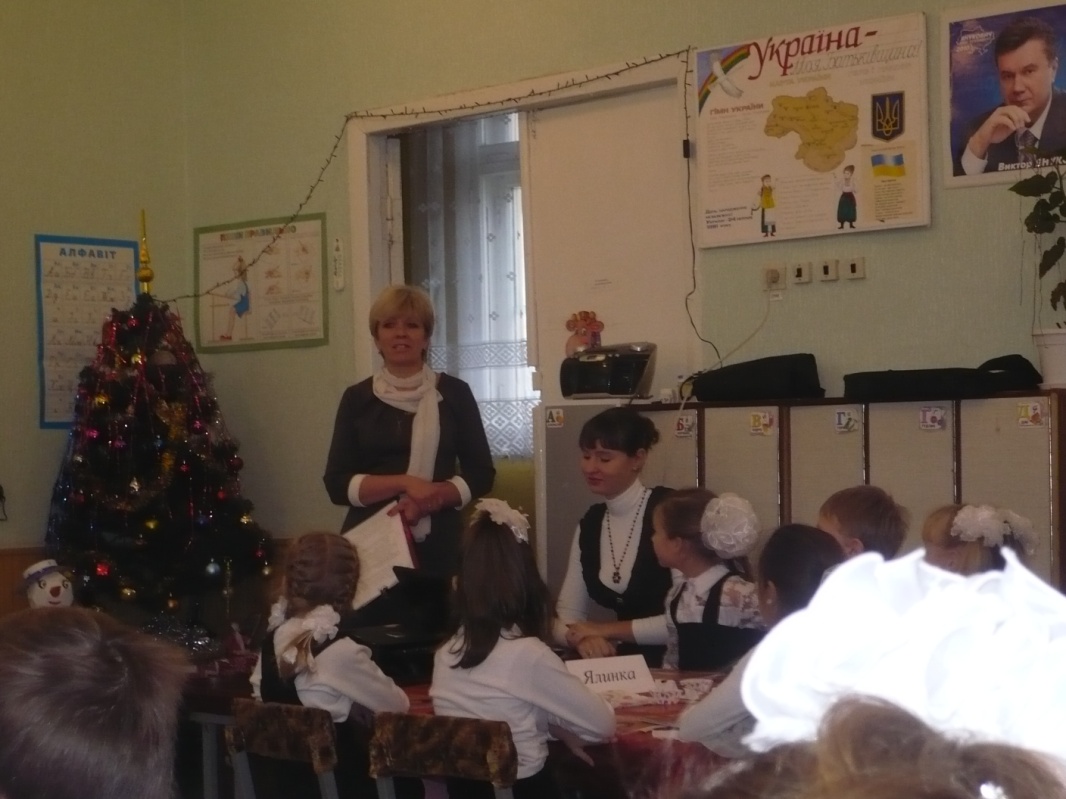 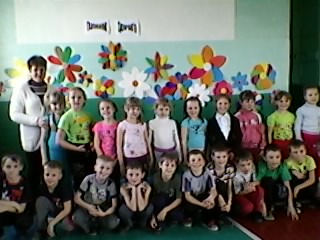 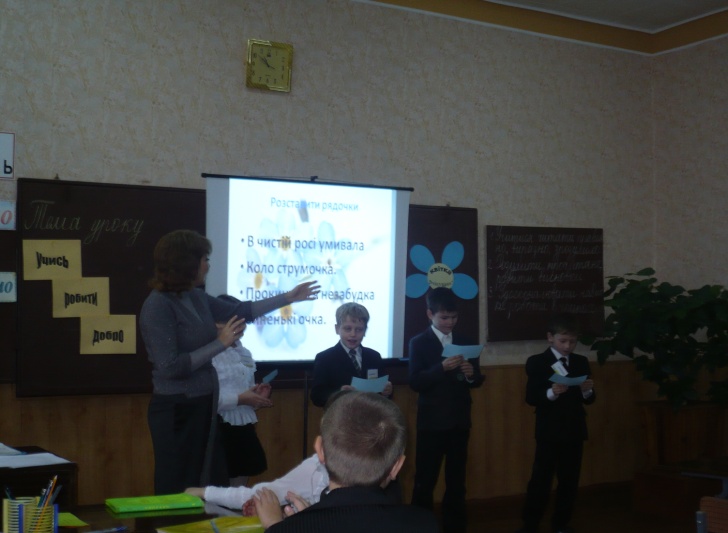 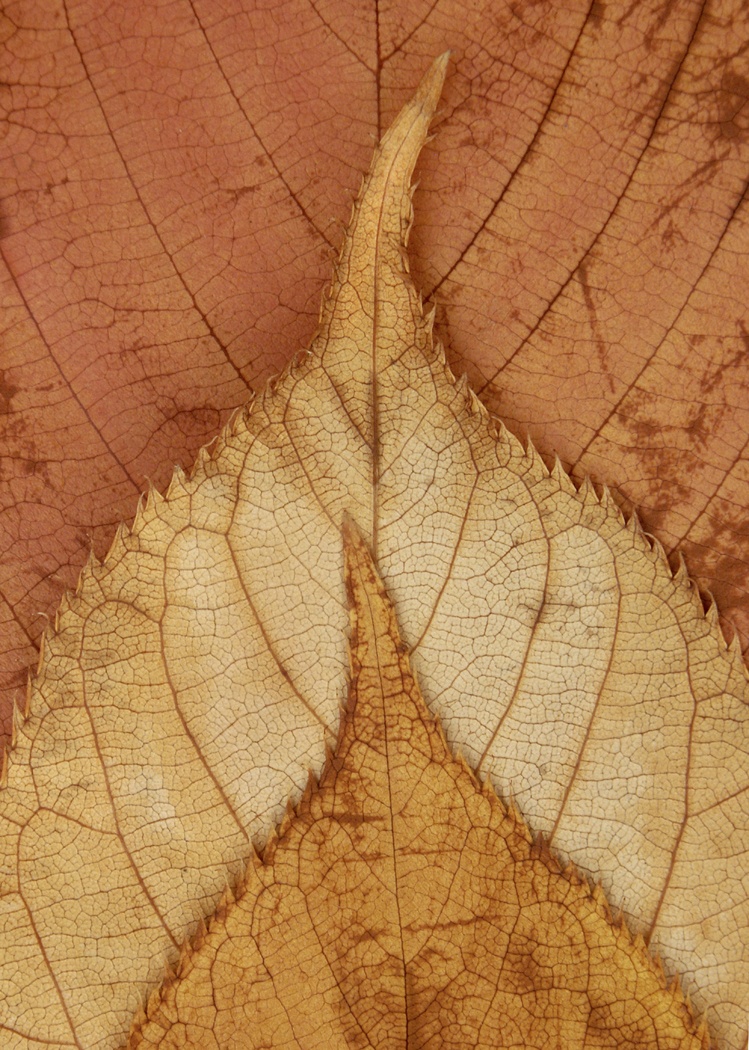 Нестандартні форми роботи на уроках
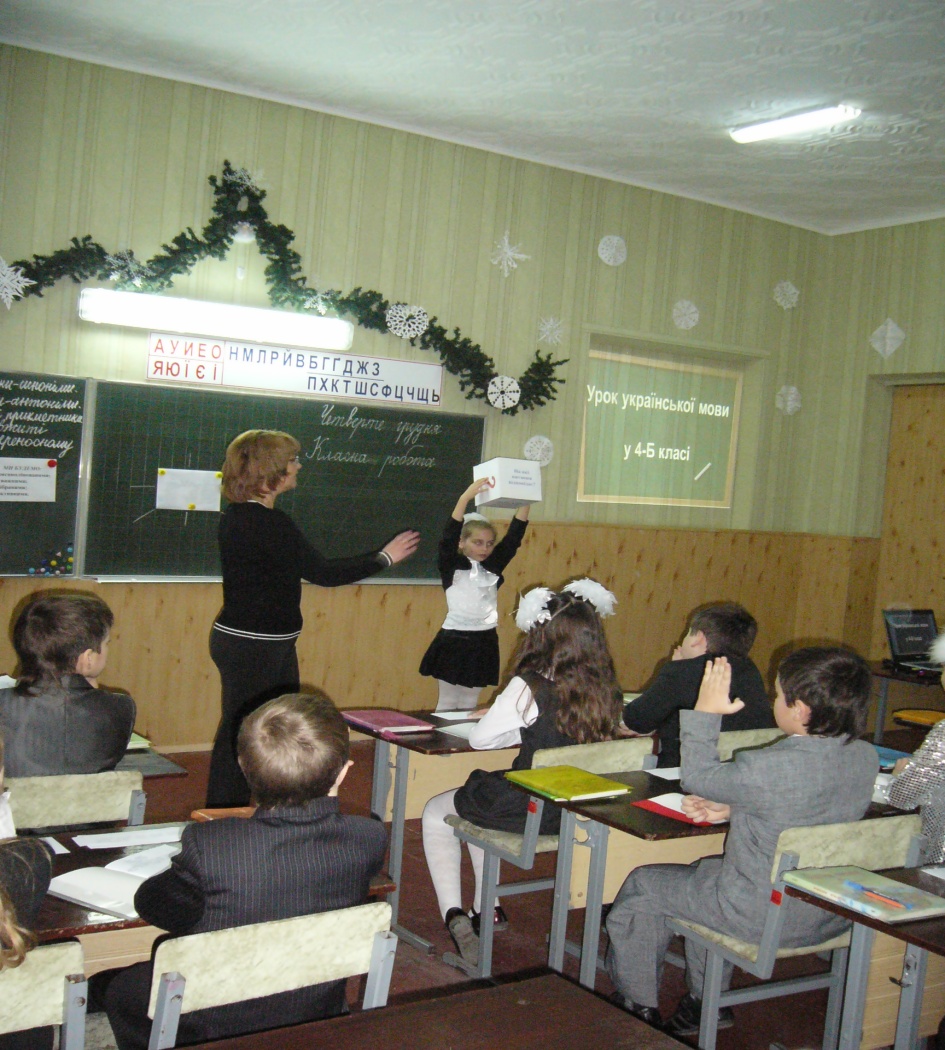 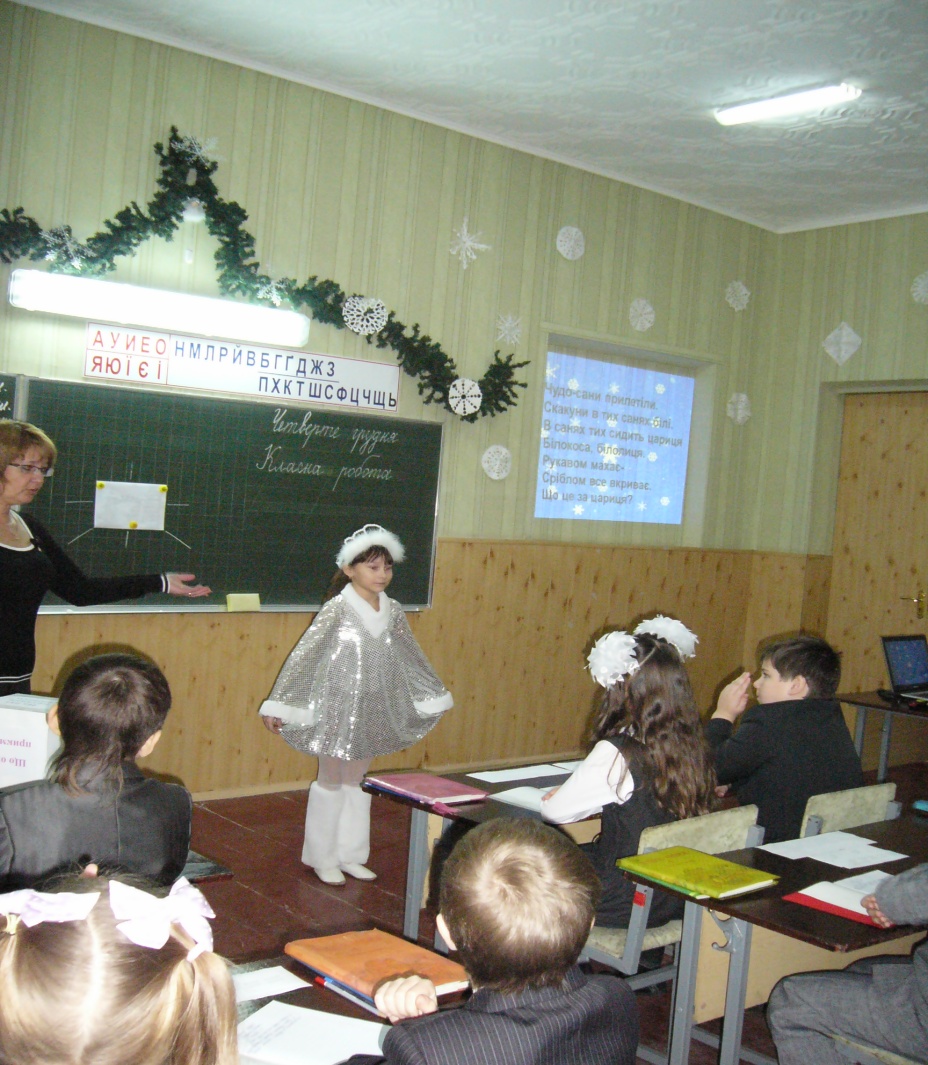 Урок української мови в  4 – Б класі 
Вчитель: О.Г.  Шевченко
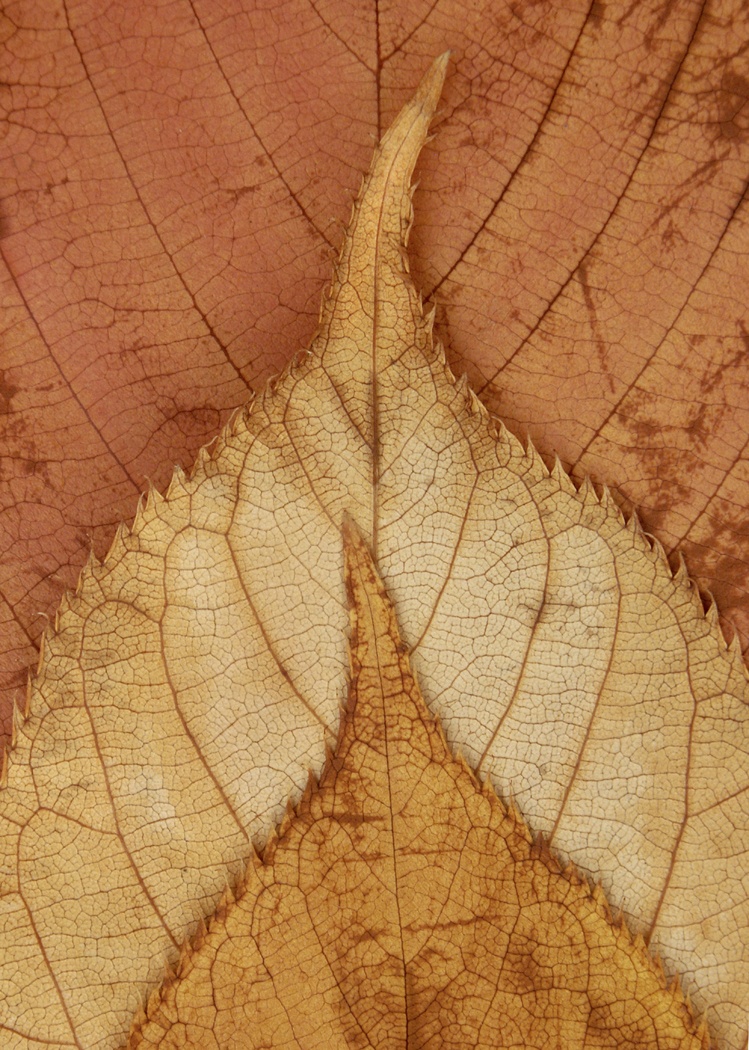 Такий цікавий урок фізичного виховання
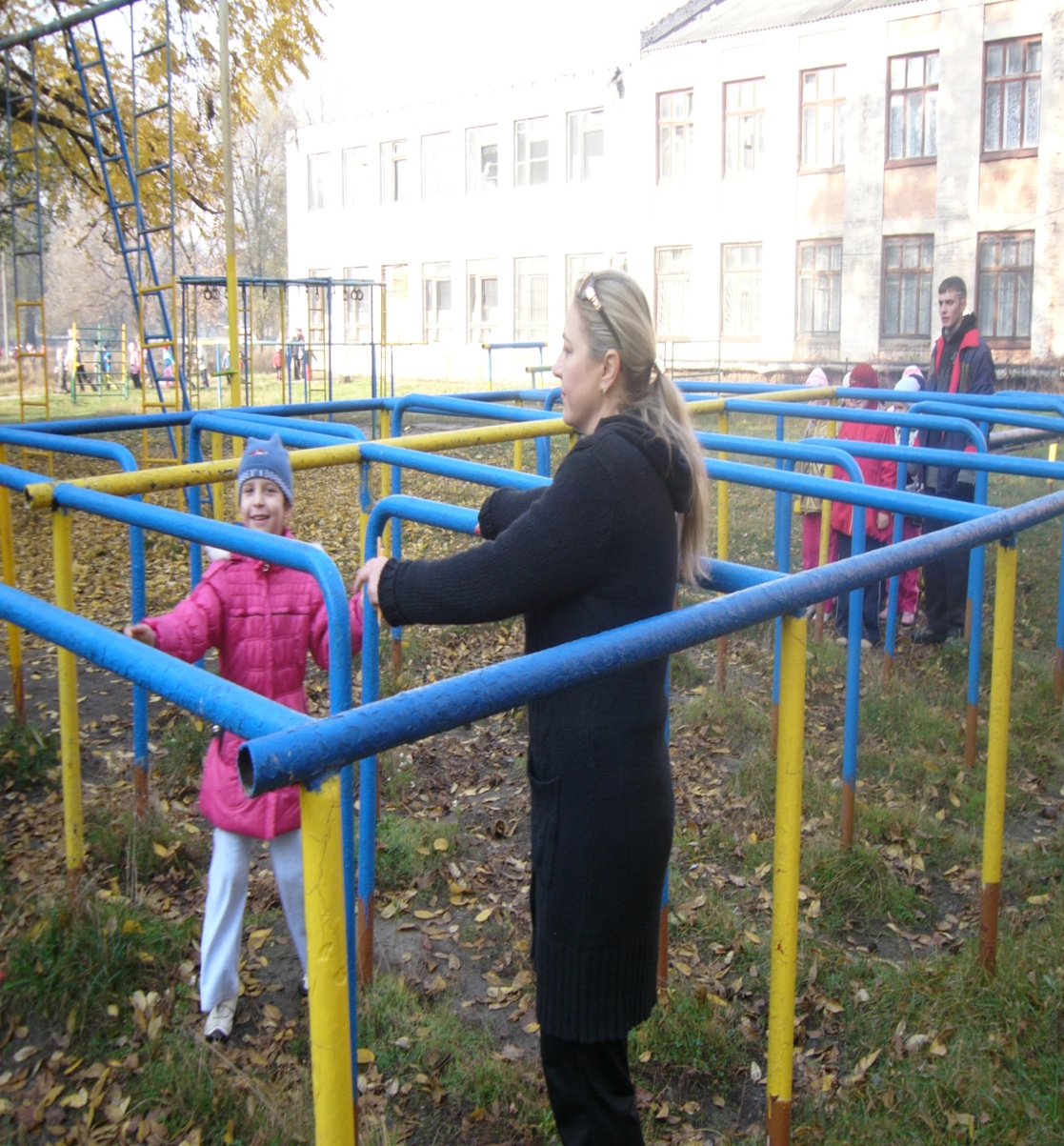 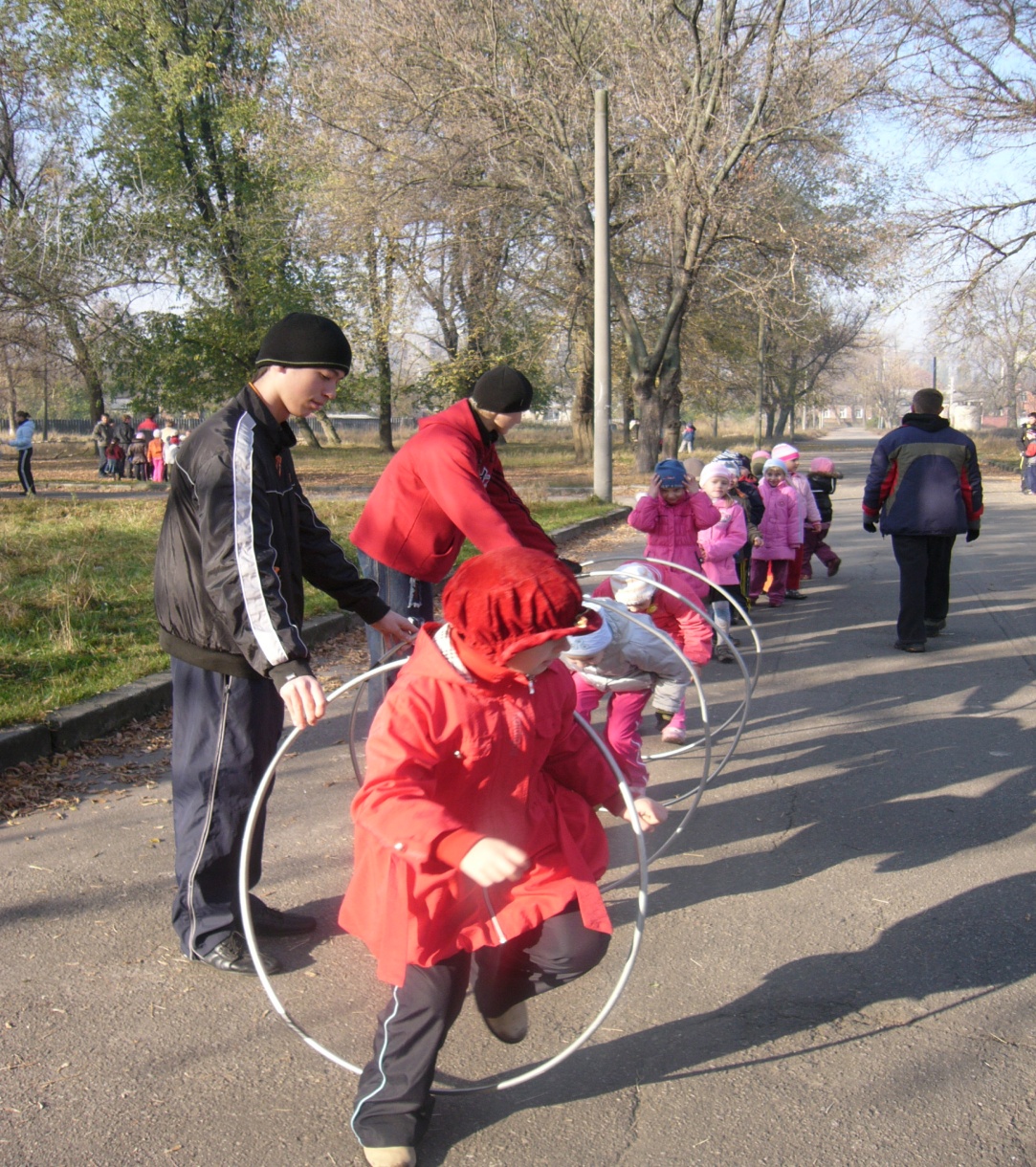 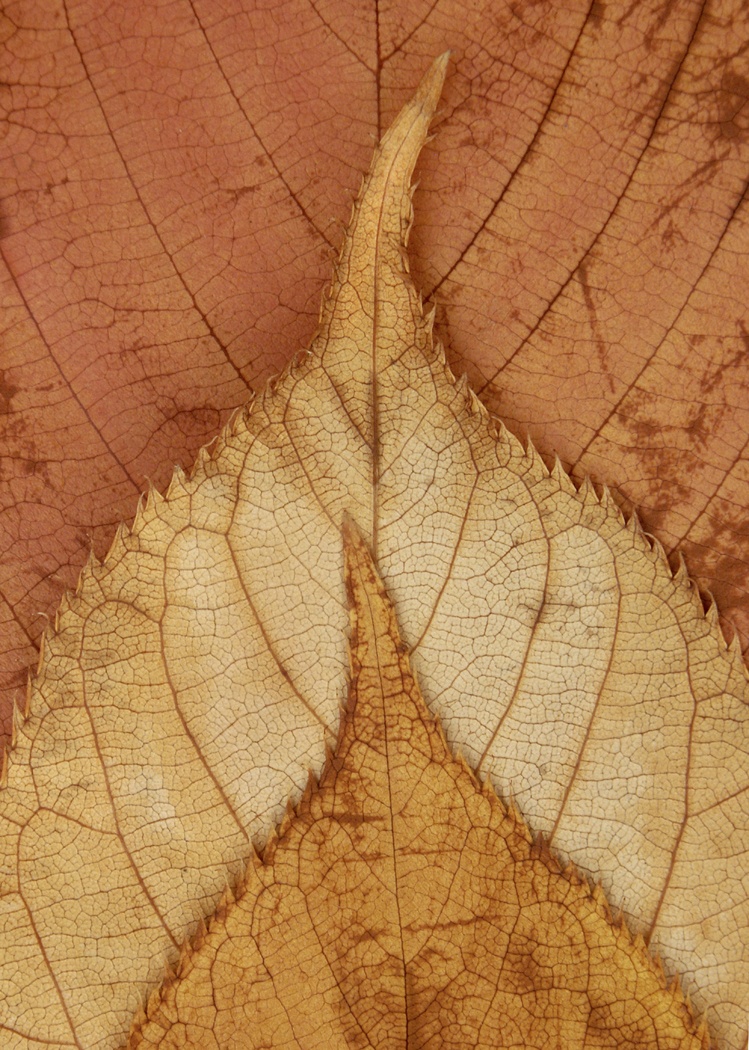 Від творчих учителів до творчих учнів
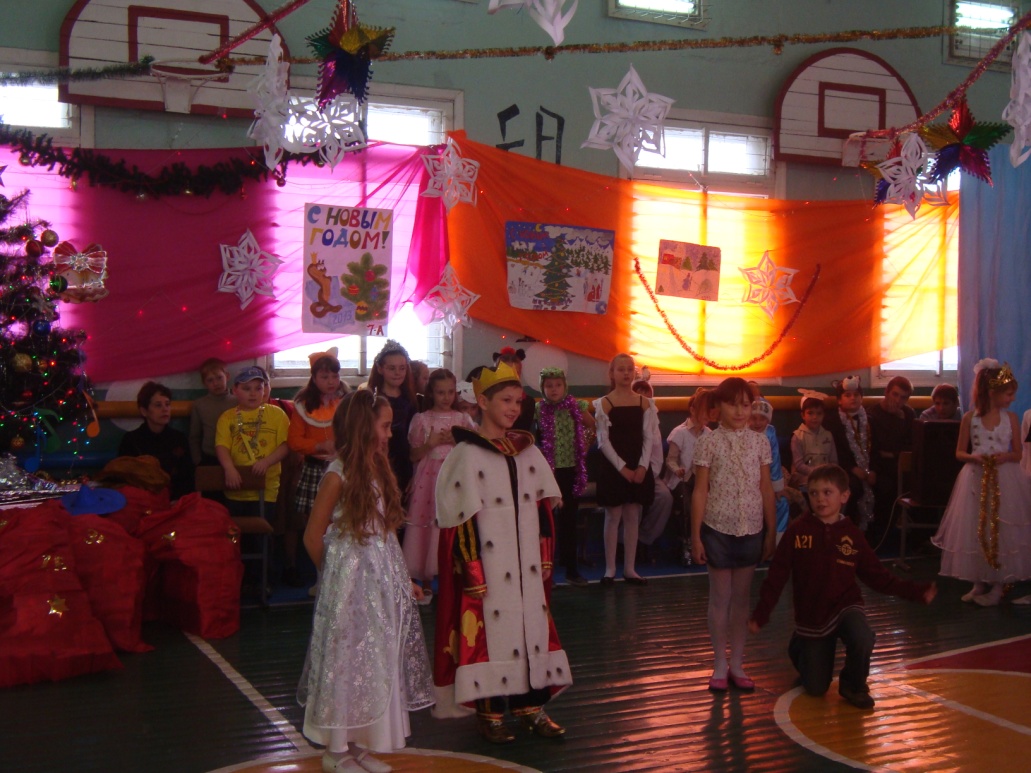 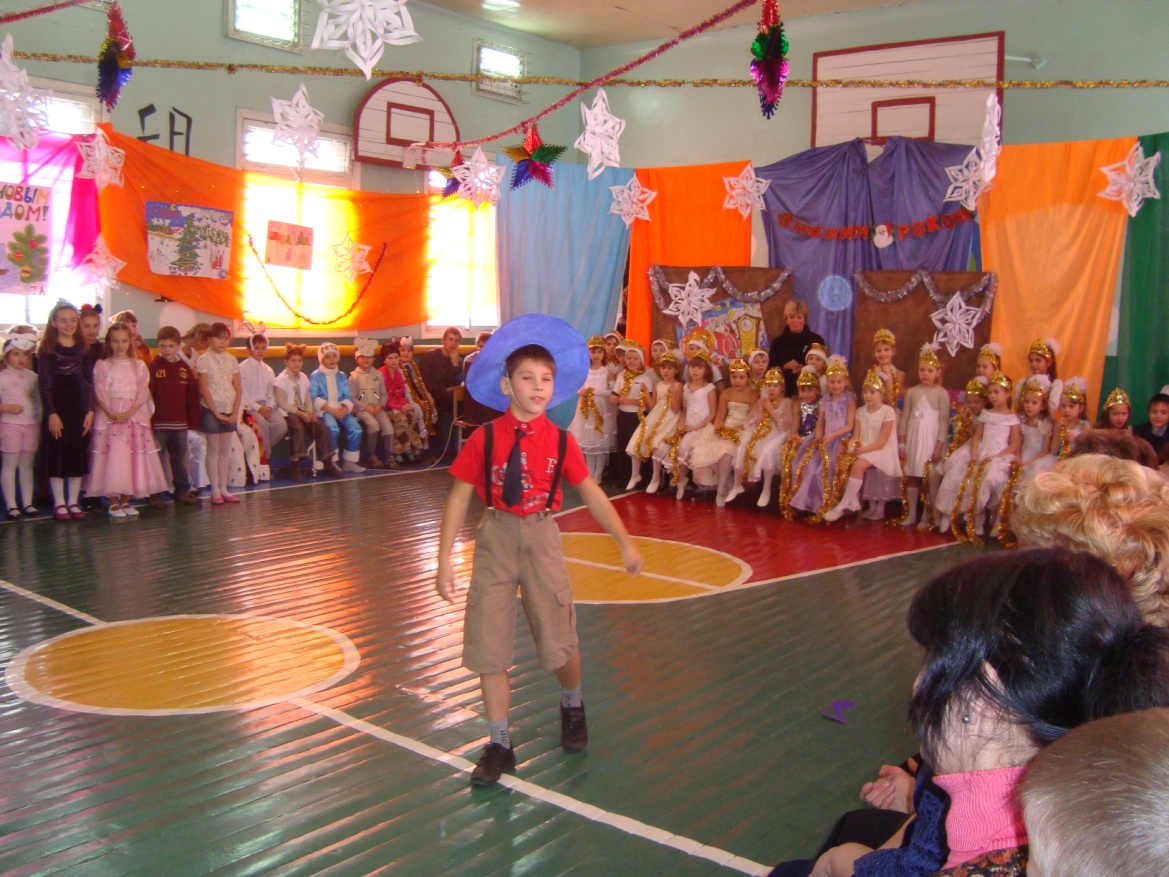 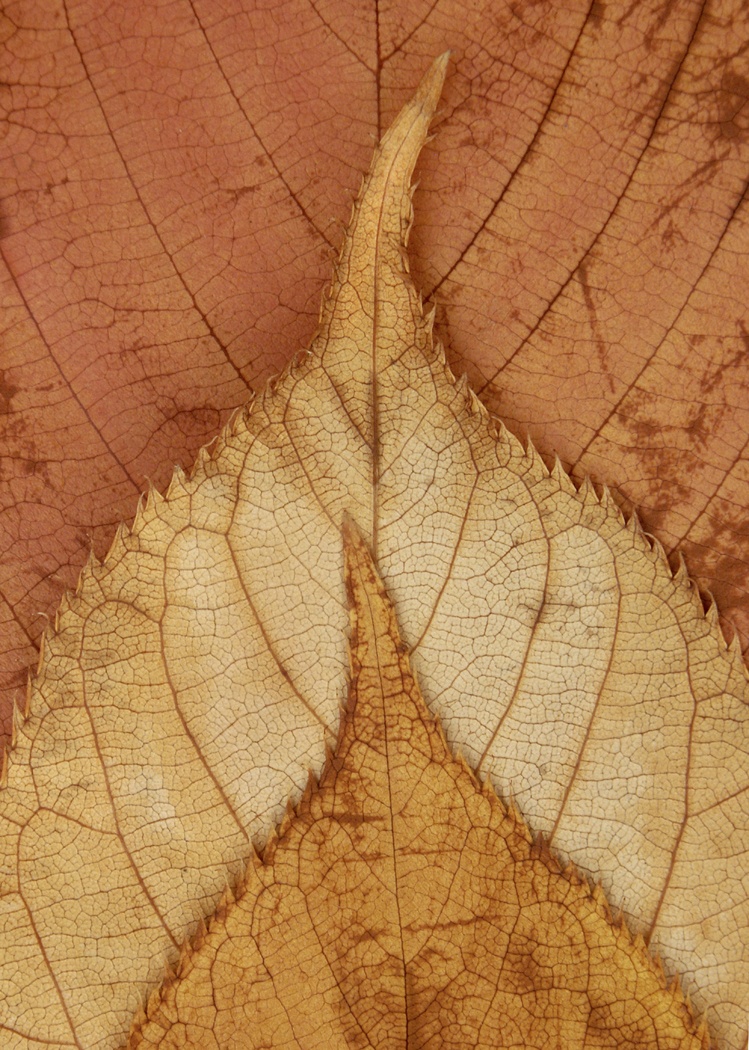 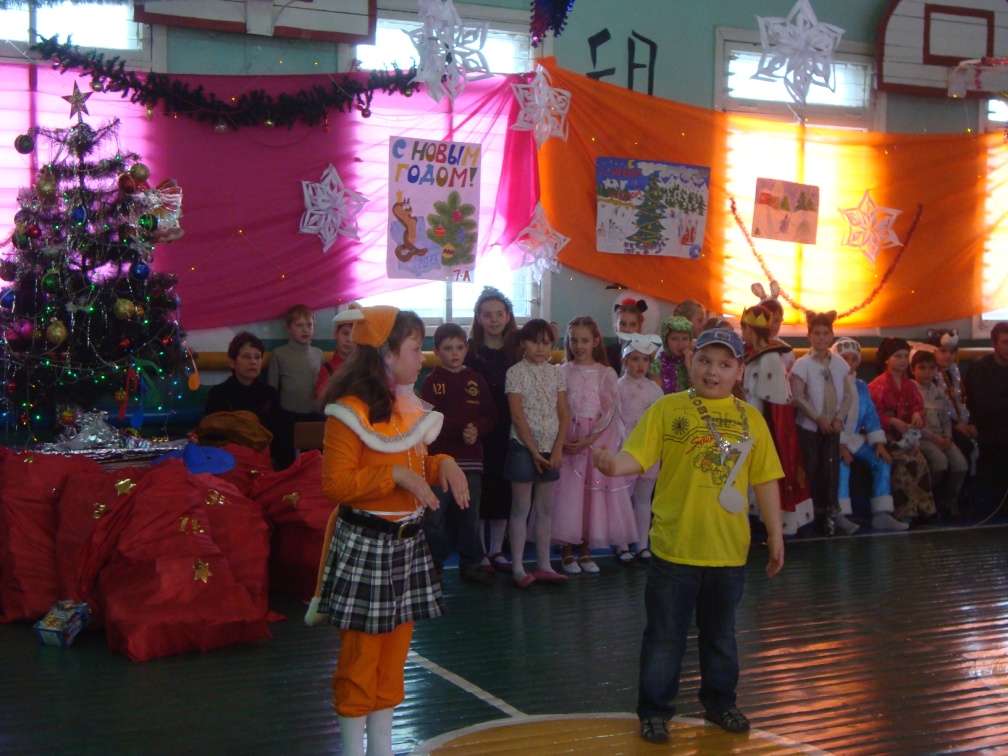 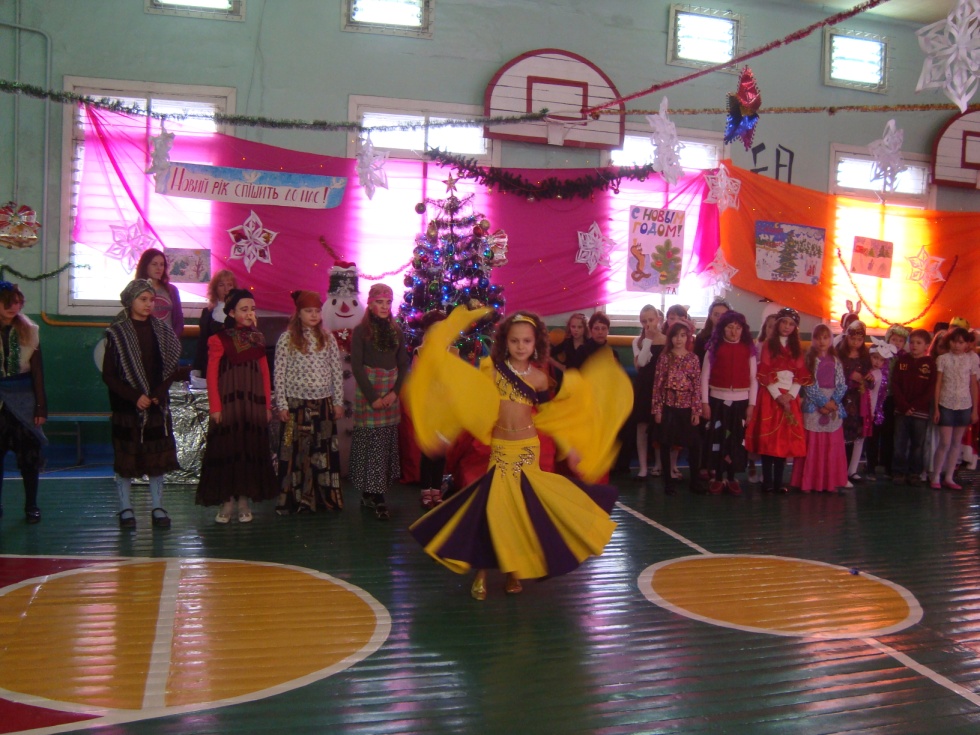 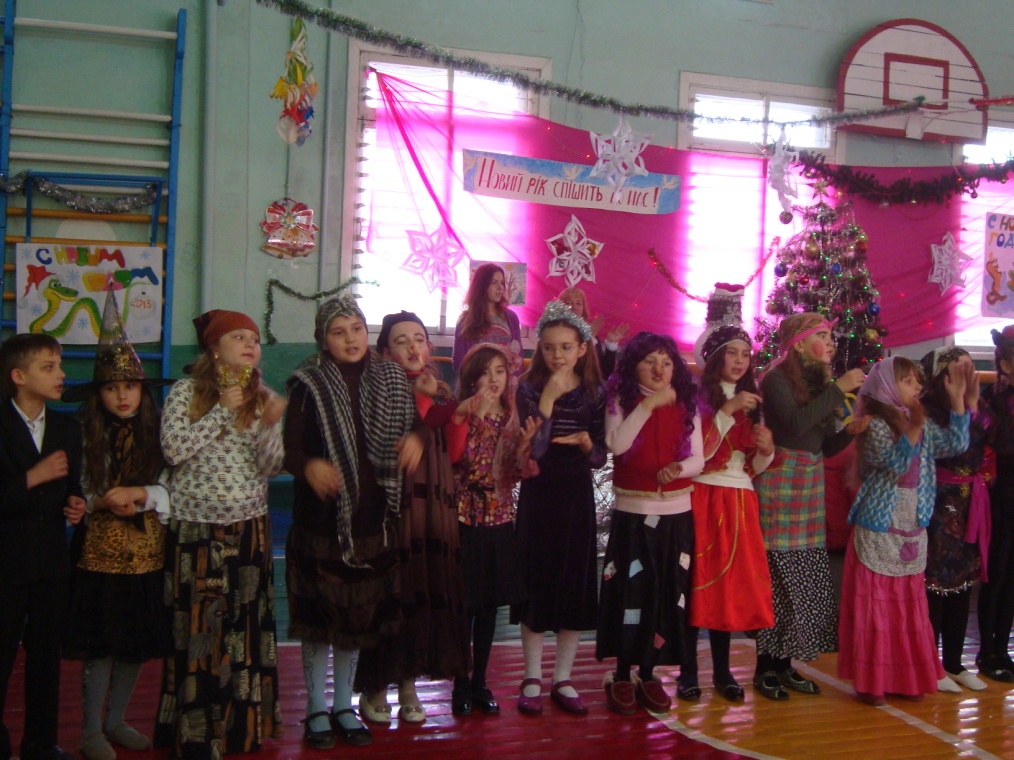 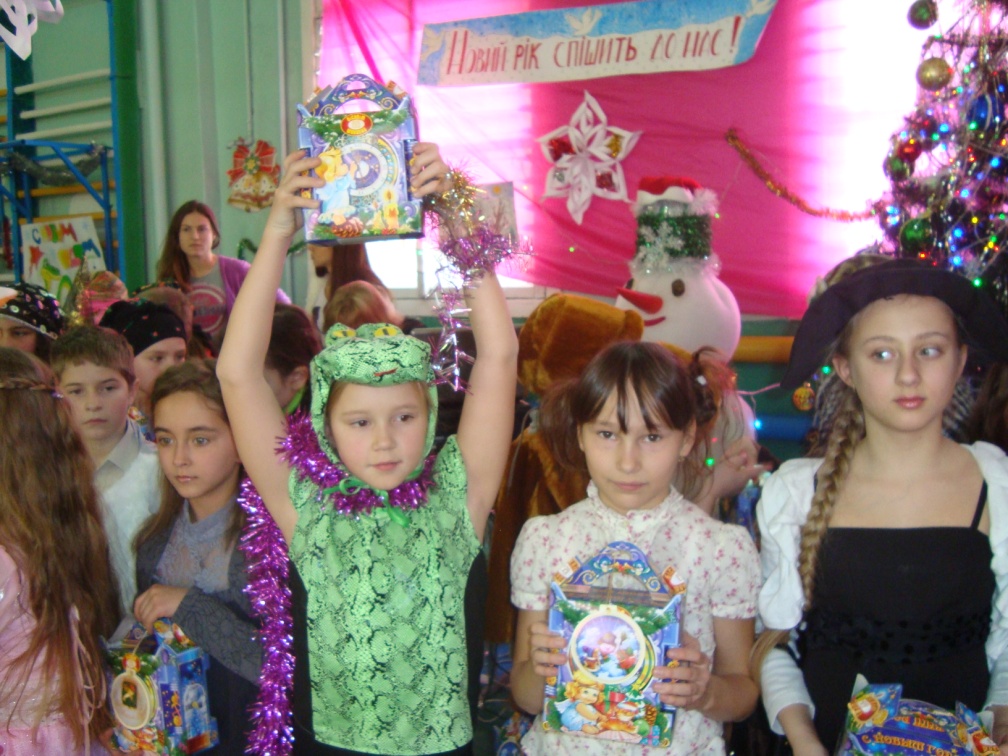 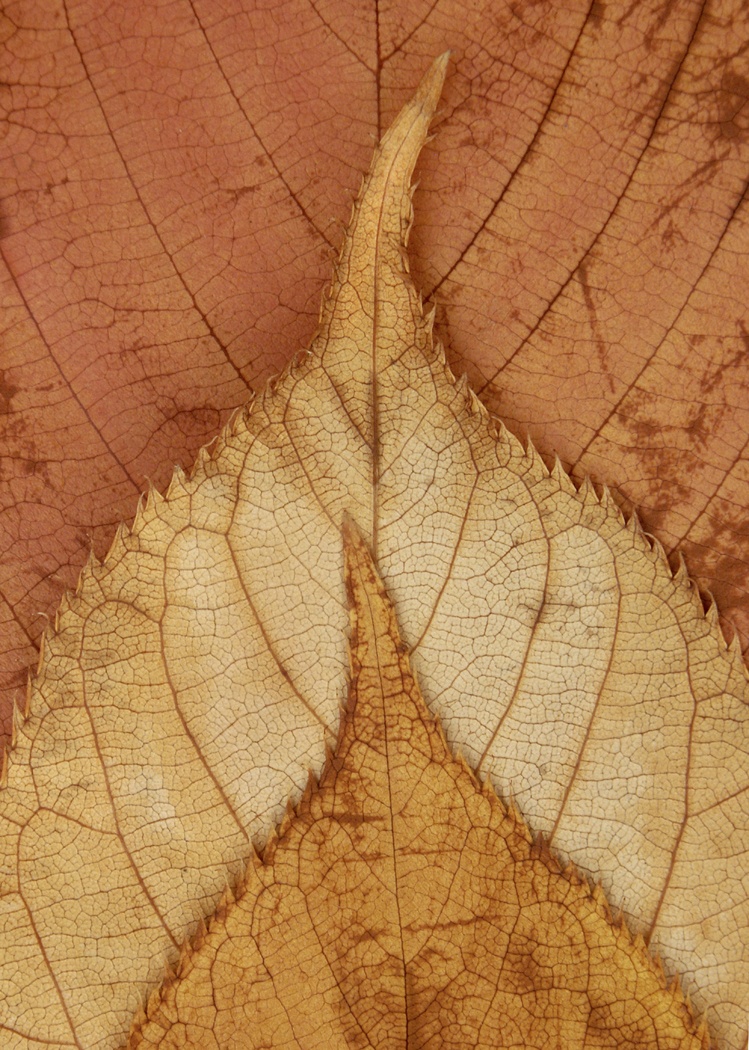 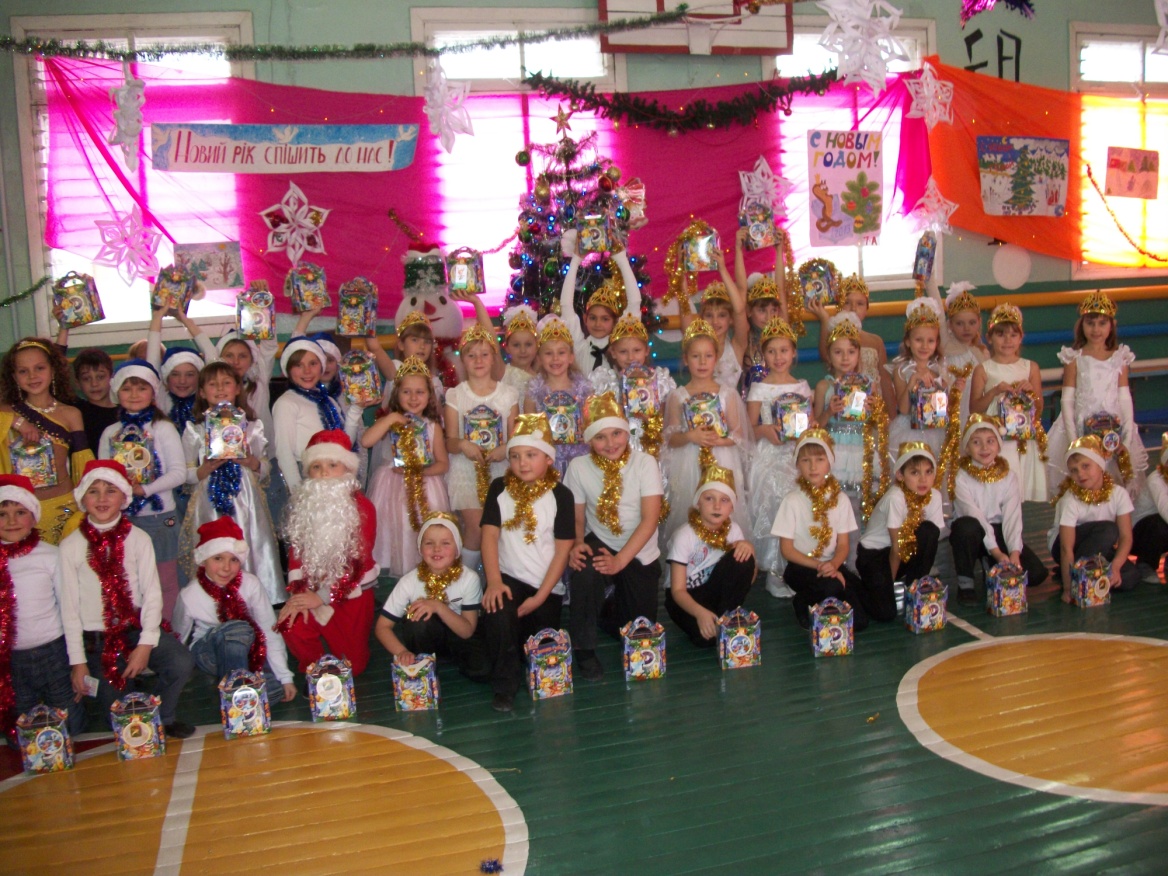 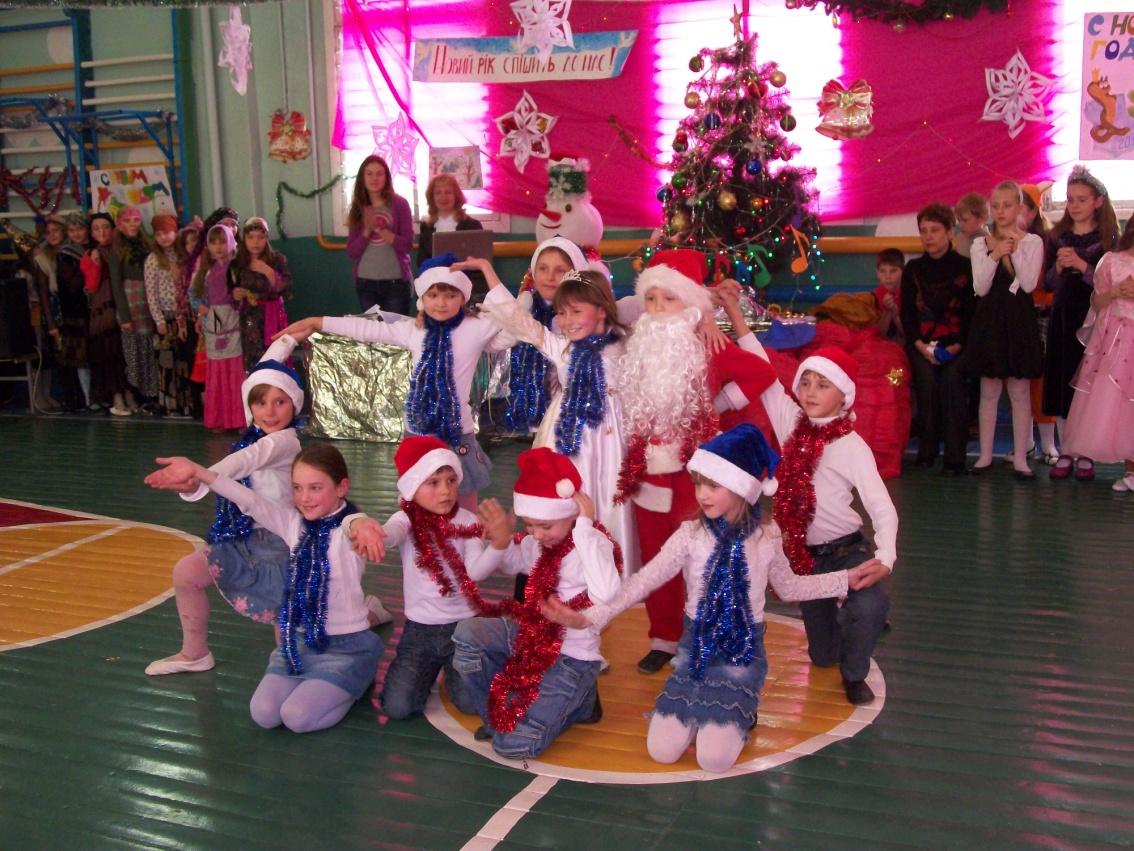 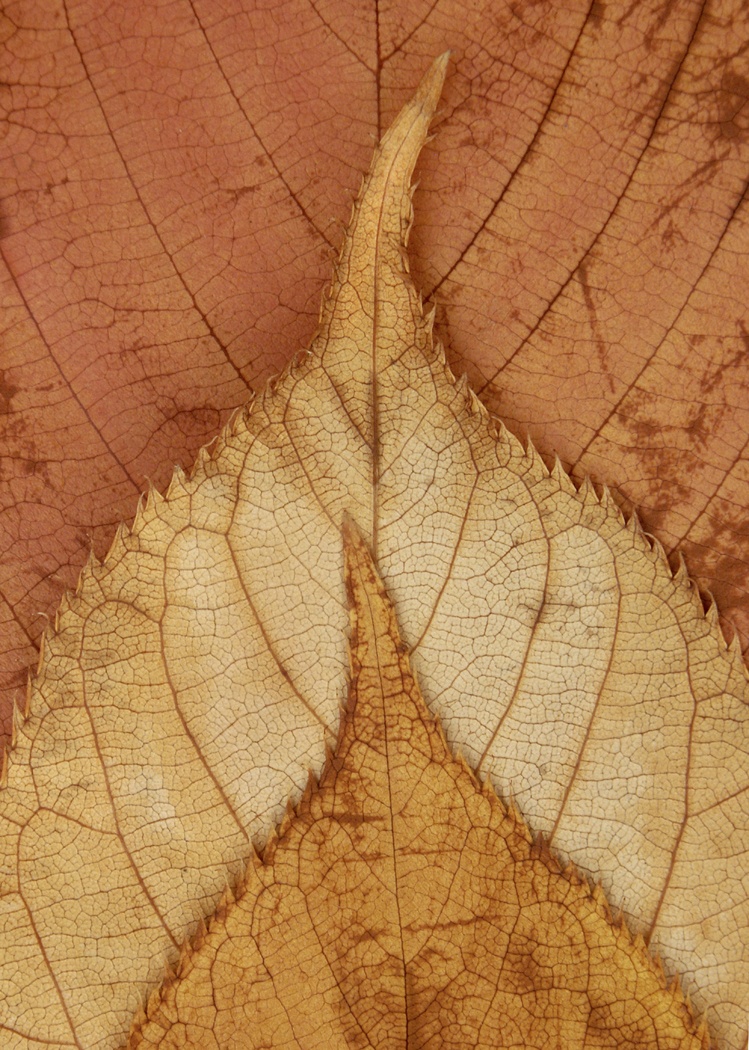 Дякуємо за увагу